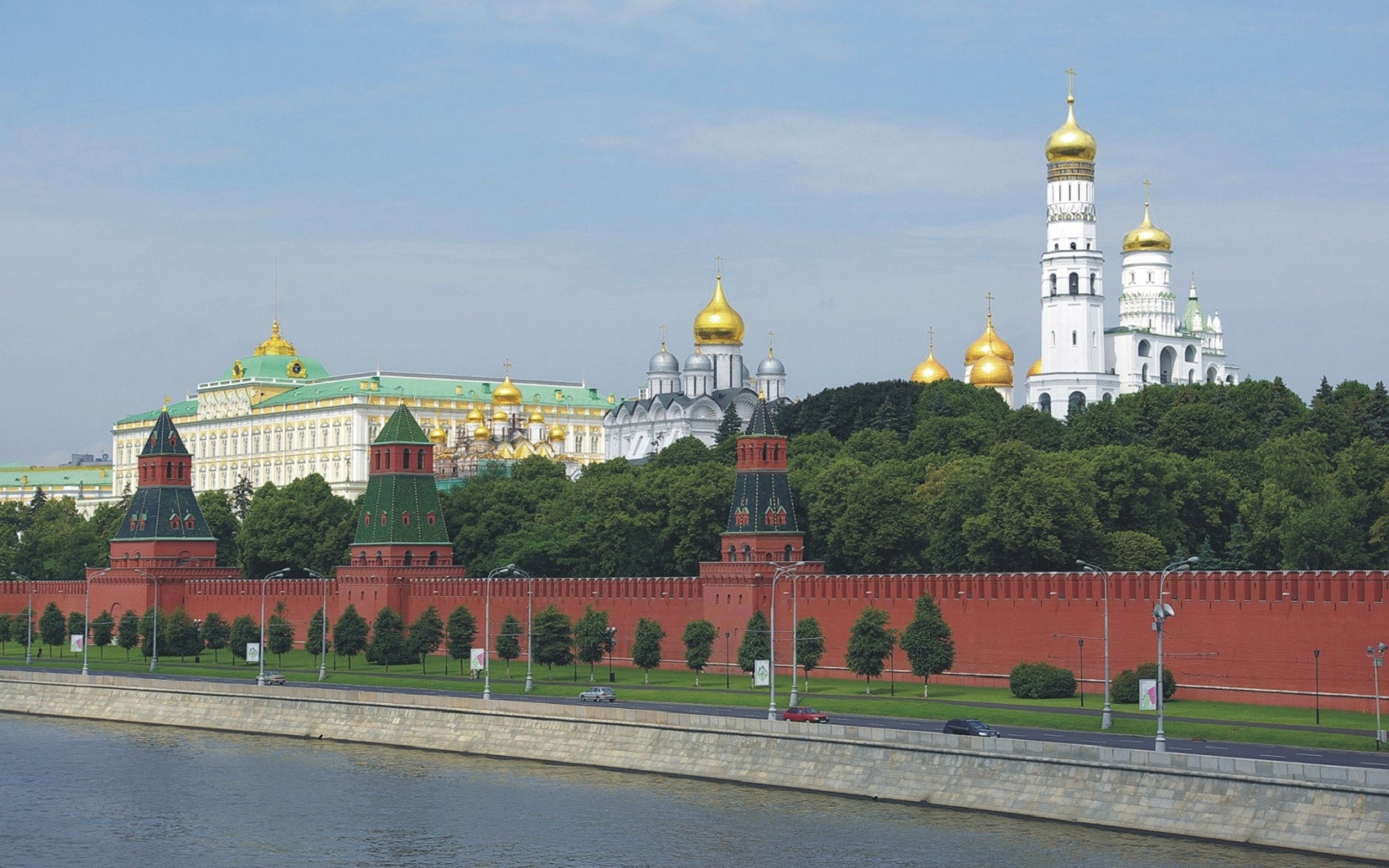 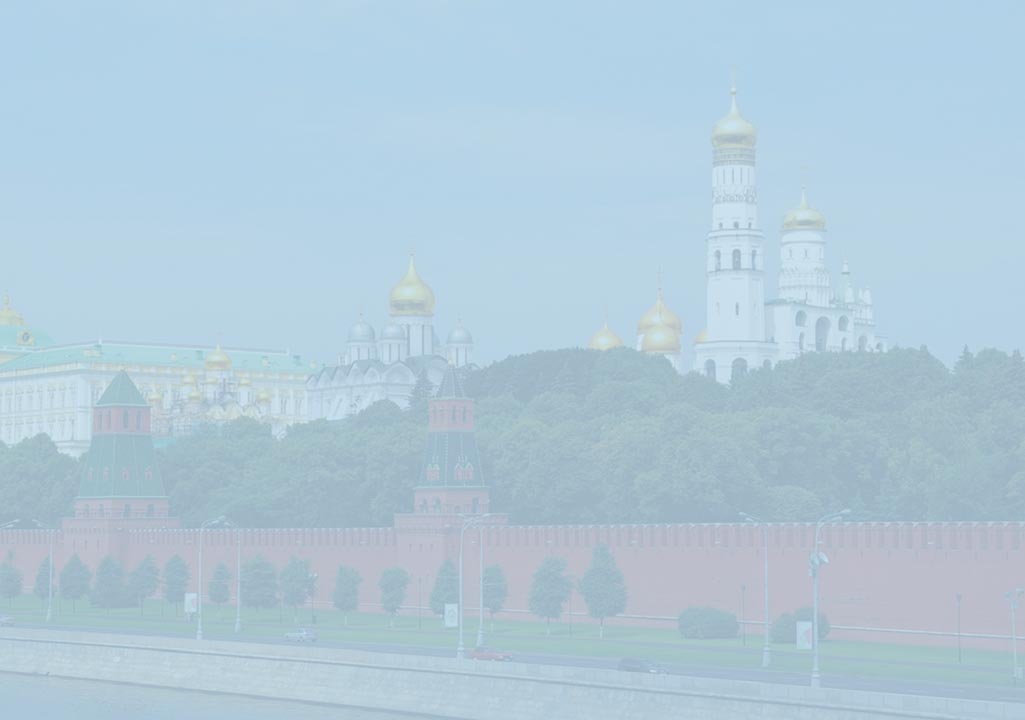 ПРАВОСЛАВНАЯКУЛЬТУРА РОССИИ
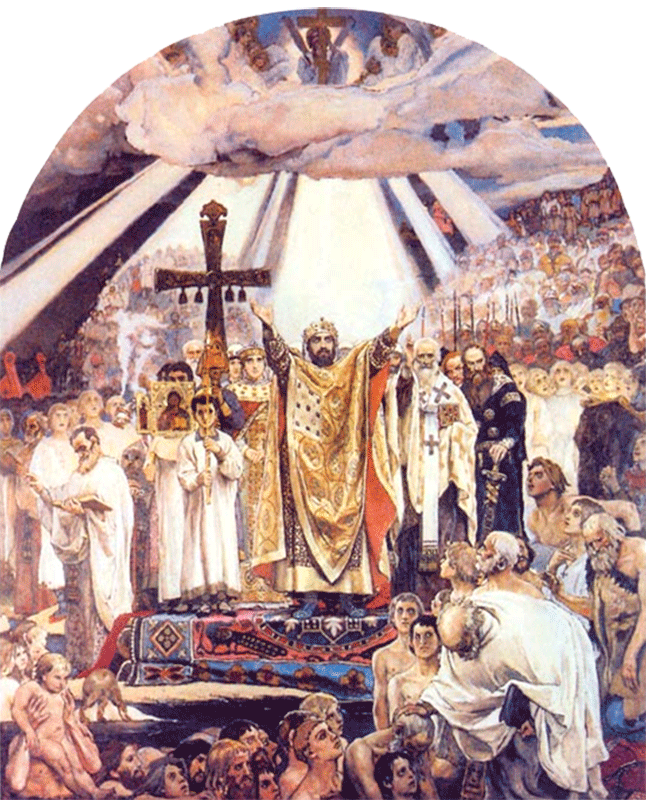 ИСТОКИ ПРАВОСЛАВНОЙ КУЛЬТУРЫ РОССИИ
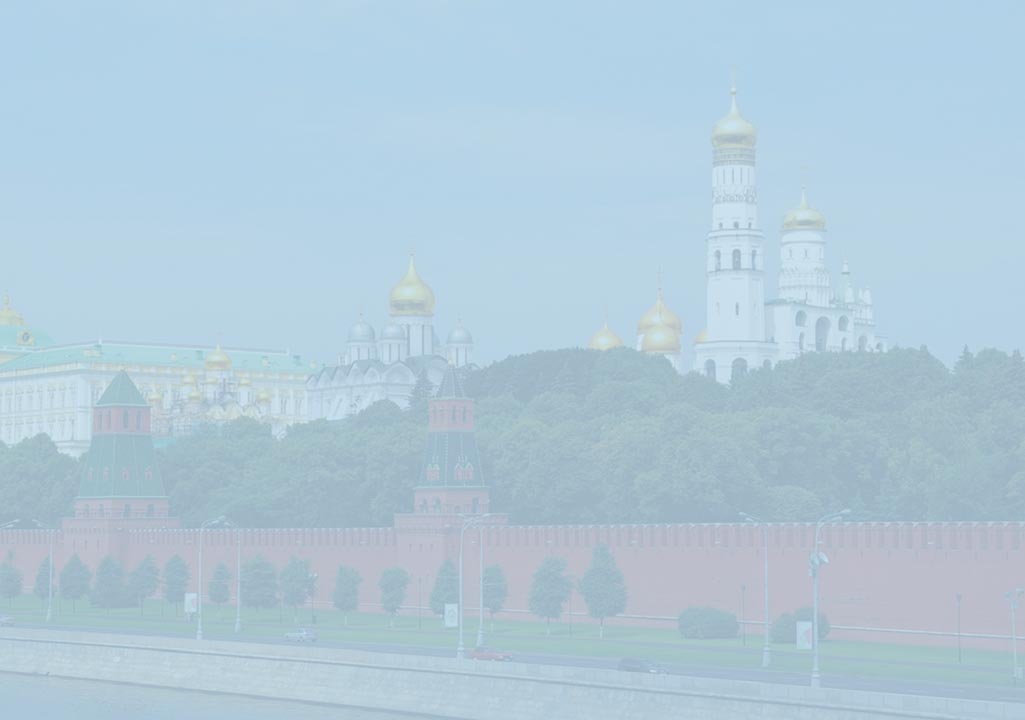 5.НАЧАЛО СЛАВЯНСКОЙПИСЬМЕННОСТИ
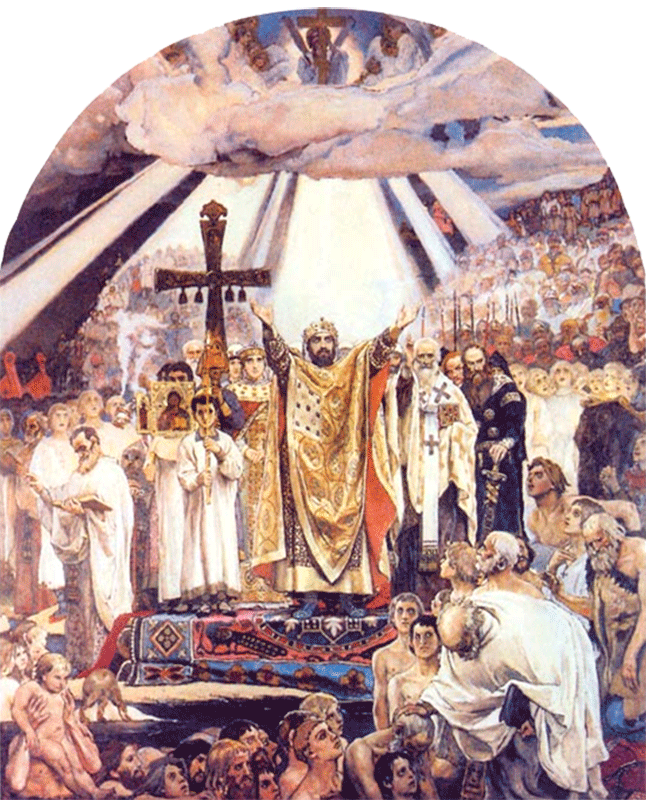 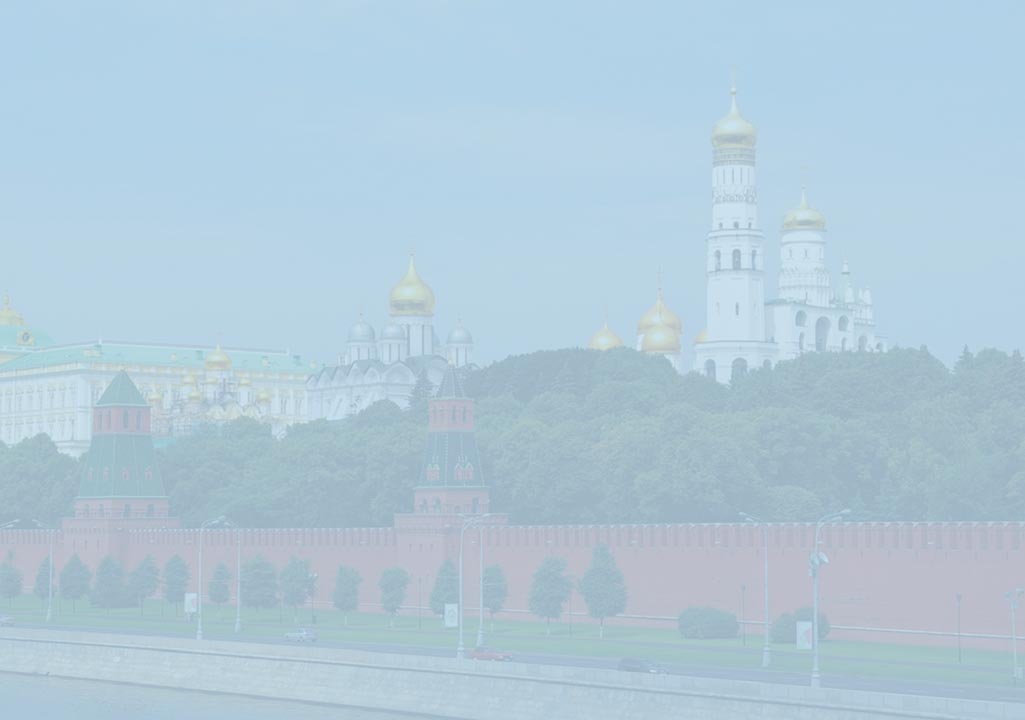 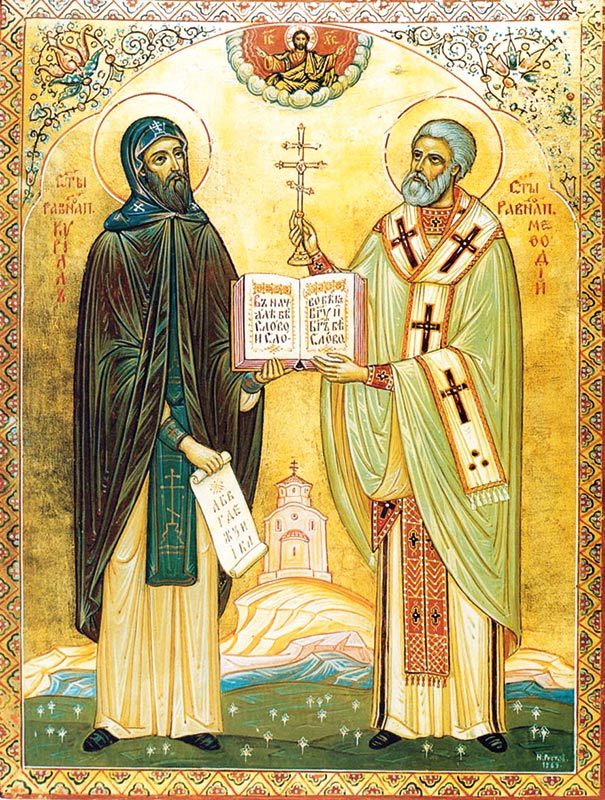 Святые равноапостольные Кирилл и Мефодий. Икона. 1969 г.
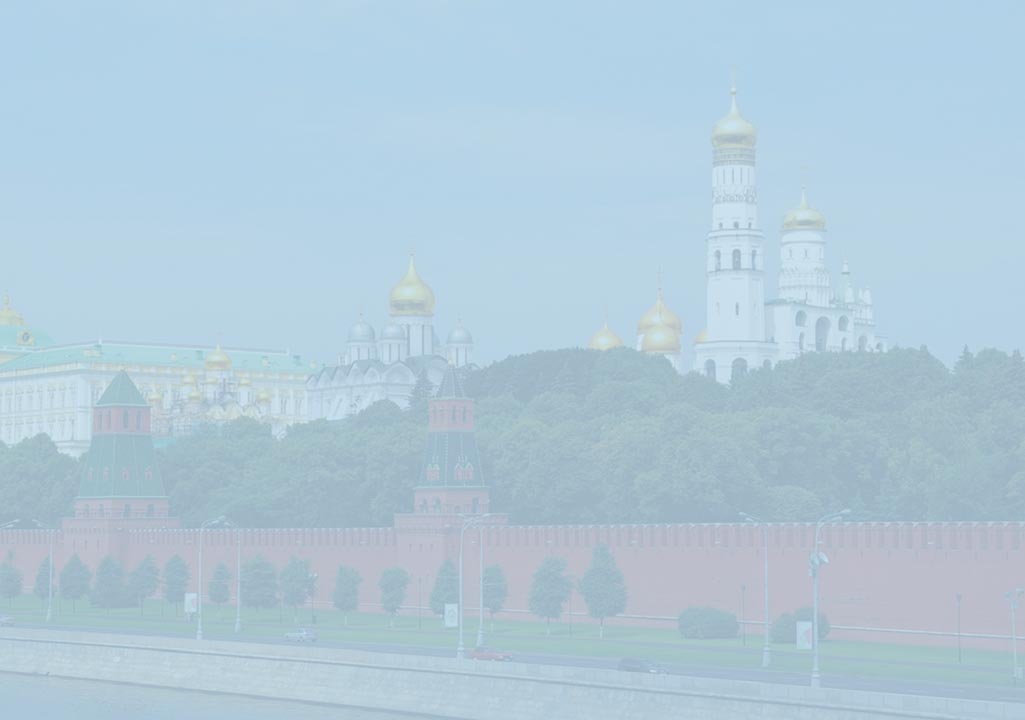 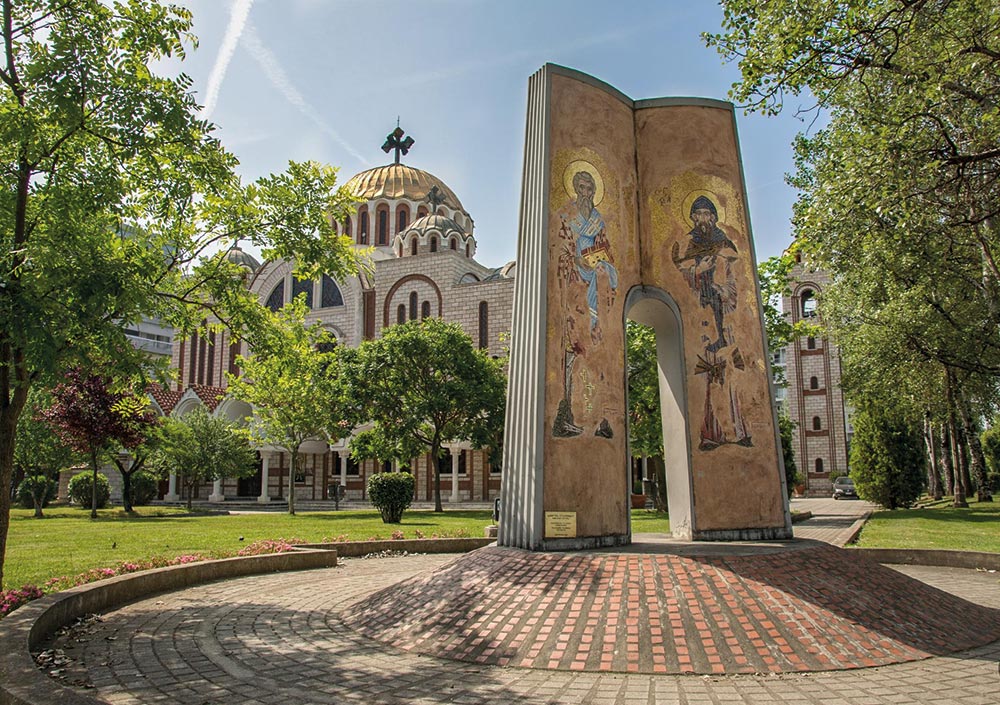 Храм и памятник святым Кириллу и Мефодию. Салоники. Греция
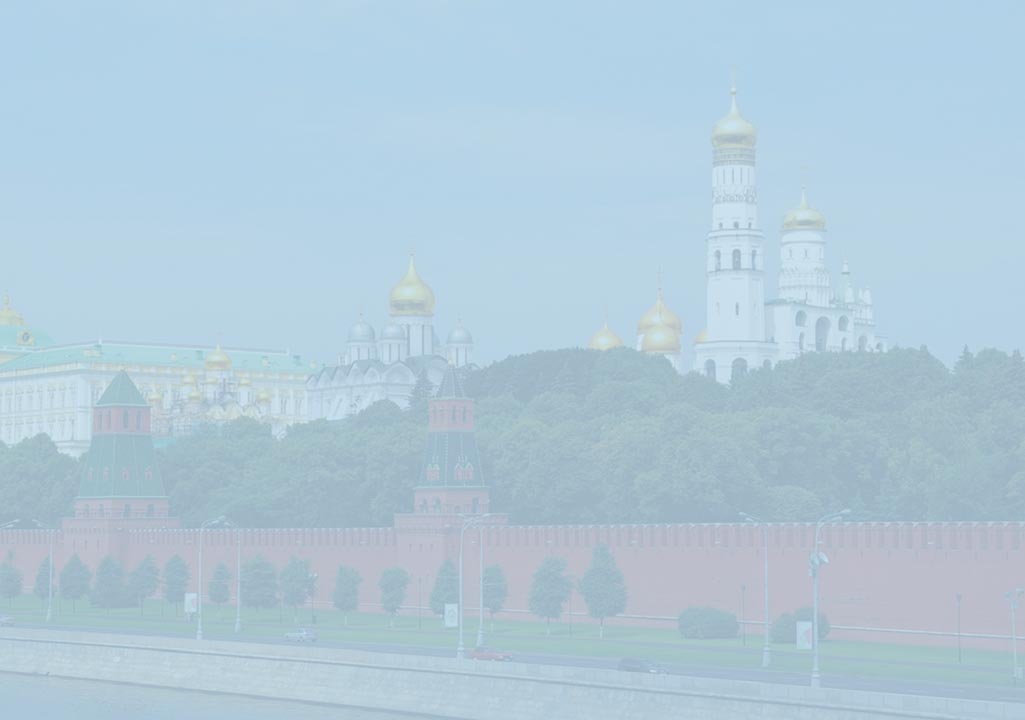 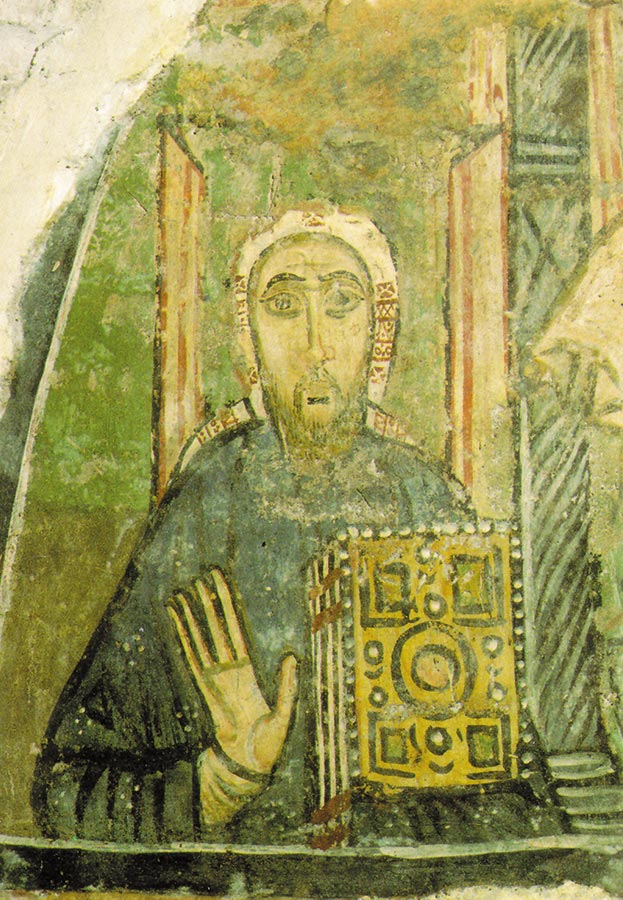 Святой Константин-Кирилл. Фреска. IX в.
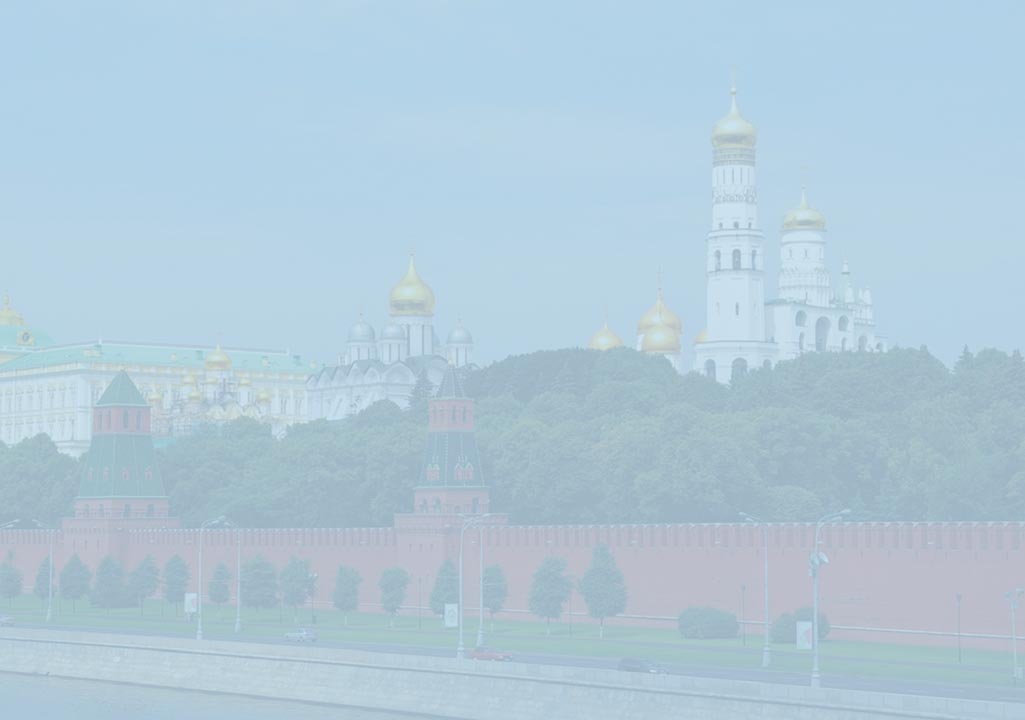 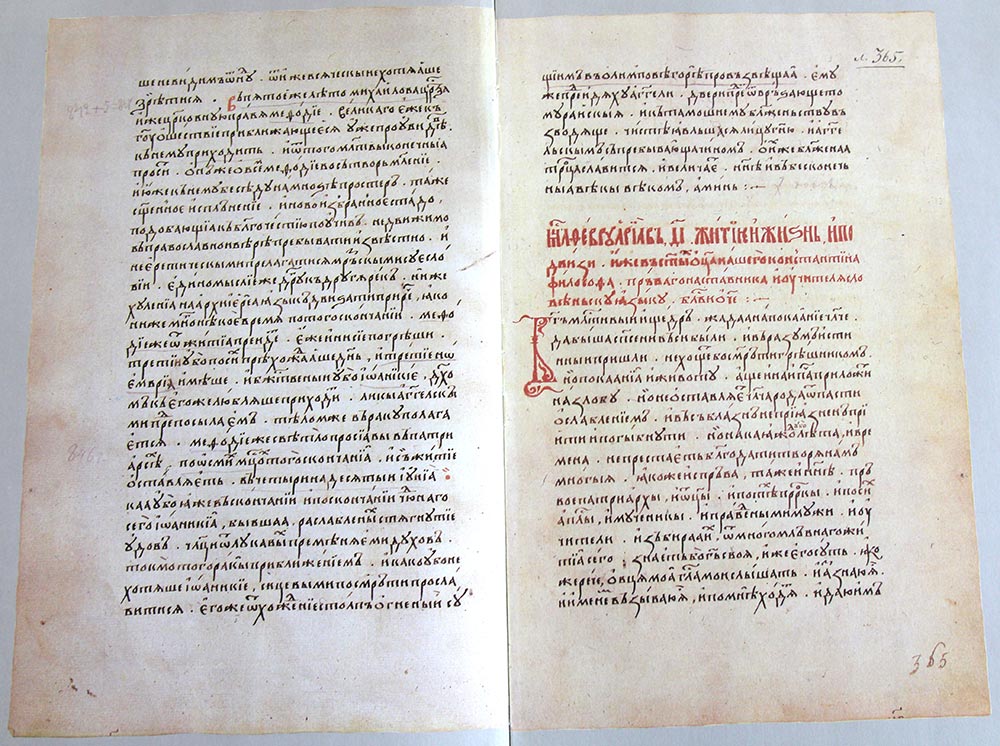 Пространное житие Константина-Кирилла Философа. Последняя четверть XV в. Российская государственная библиотека
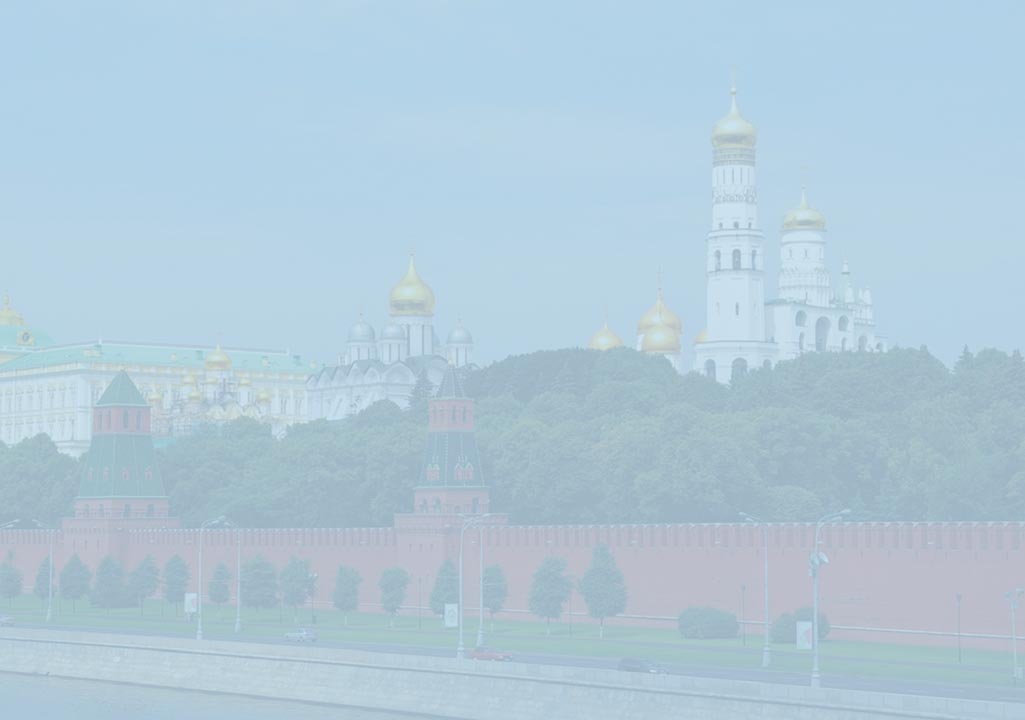 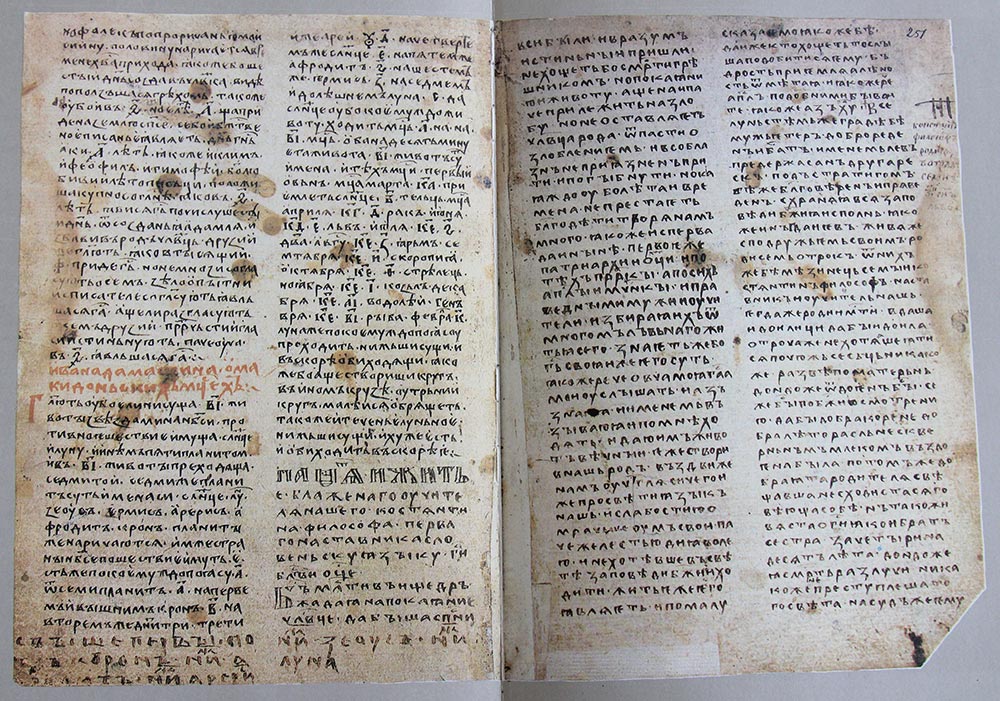 Пространное житие Константина-Кирилла Философа. Начало XV в. Государственный Исторический музей
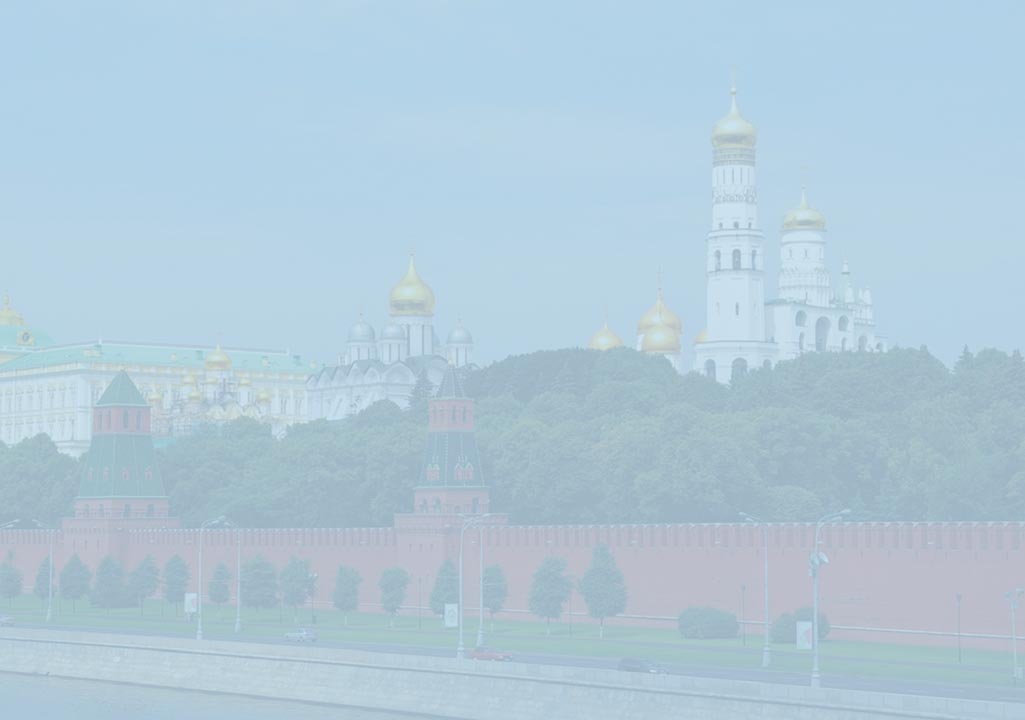 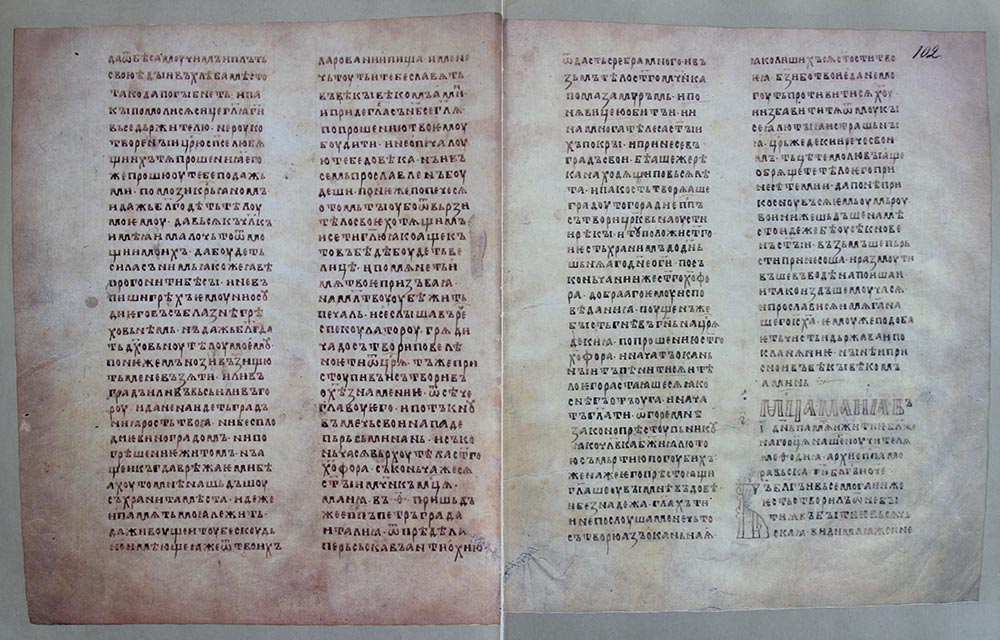 Пространное житие Мефодия. Середина XII в. Государственный Исторический музей
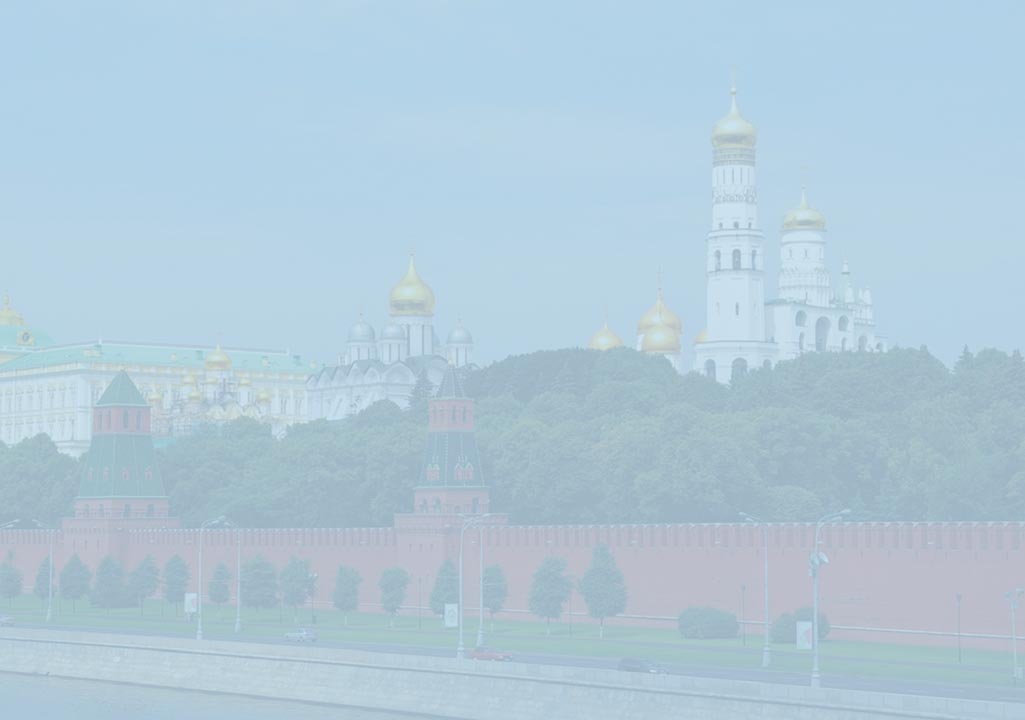 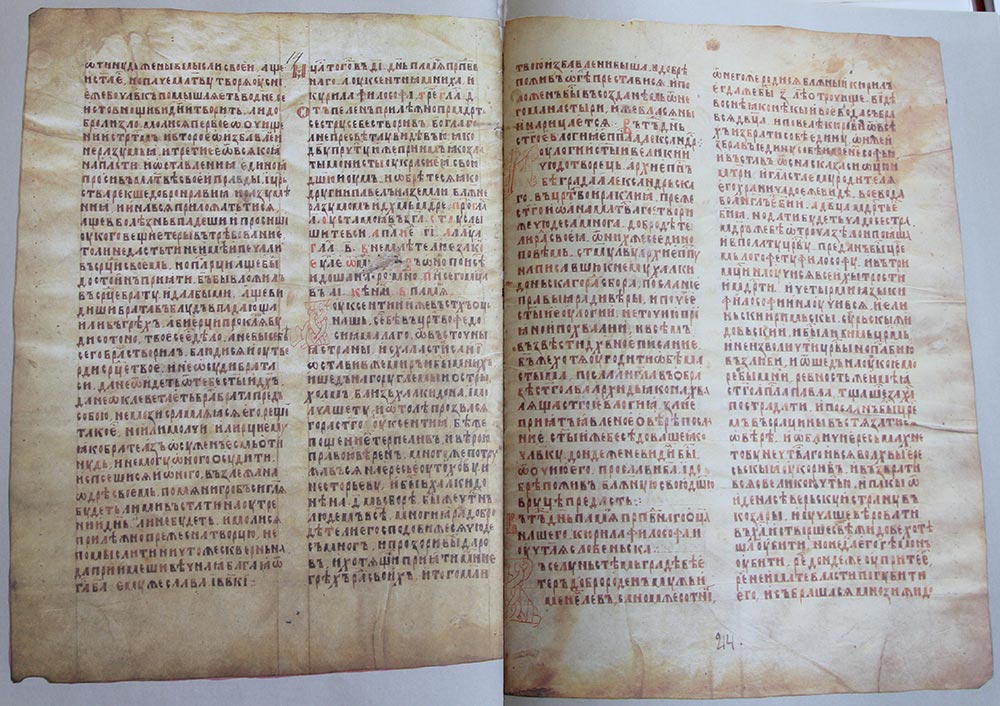 Краткое житие Кирилла. Конец XIV – начало XV в. Государственный Исторический музей
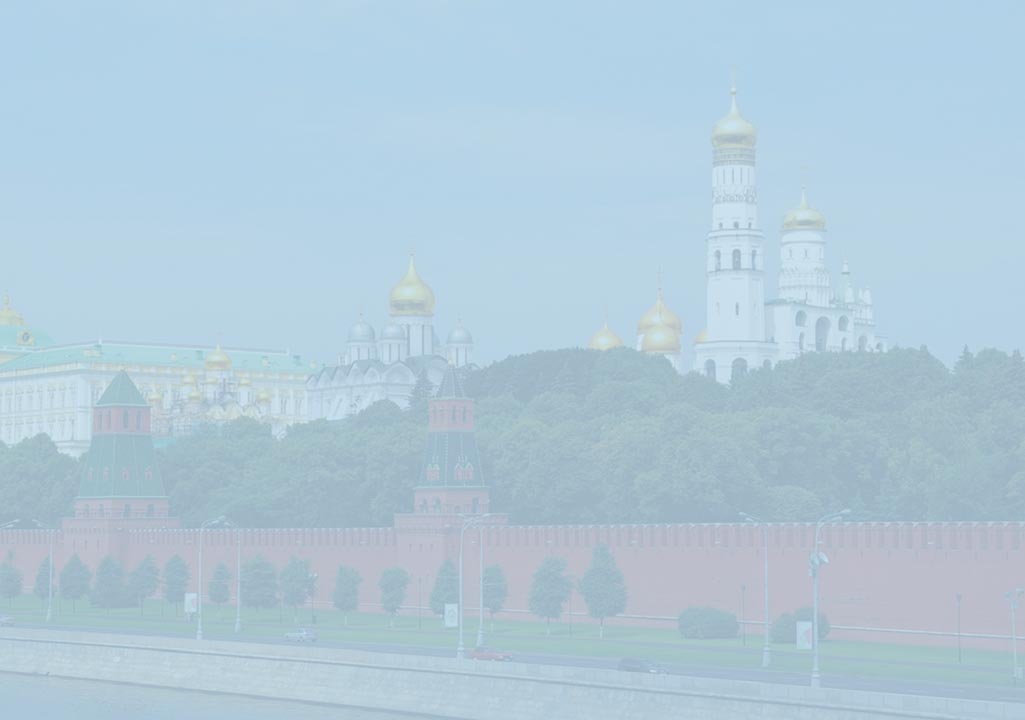 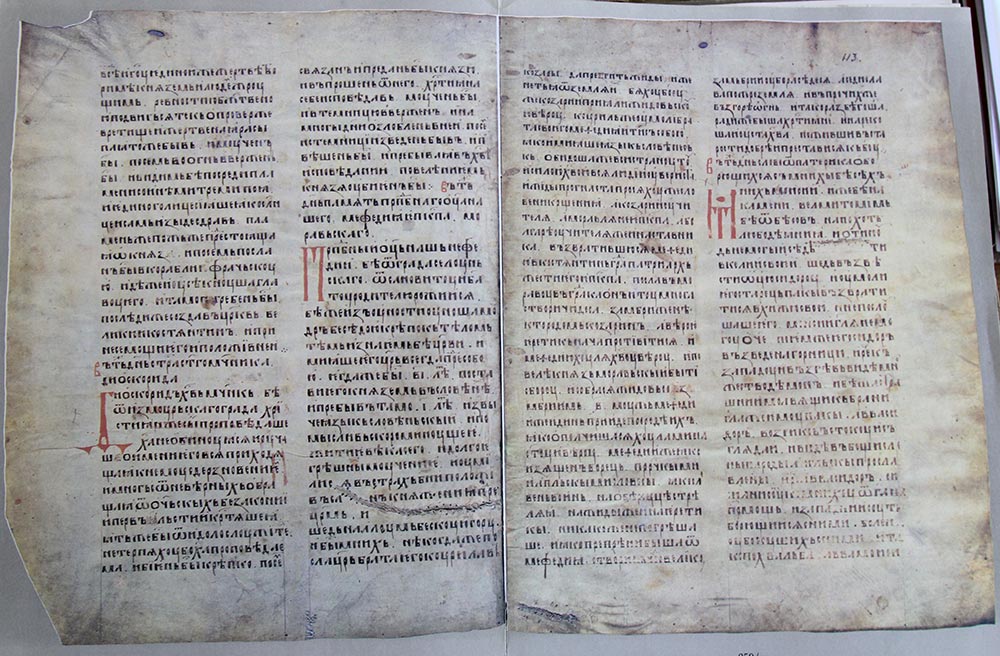 Краткое житие Мефодия. Начало XV в. Государственный Исторический музей
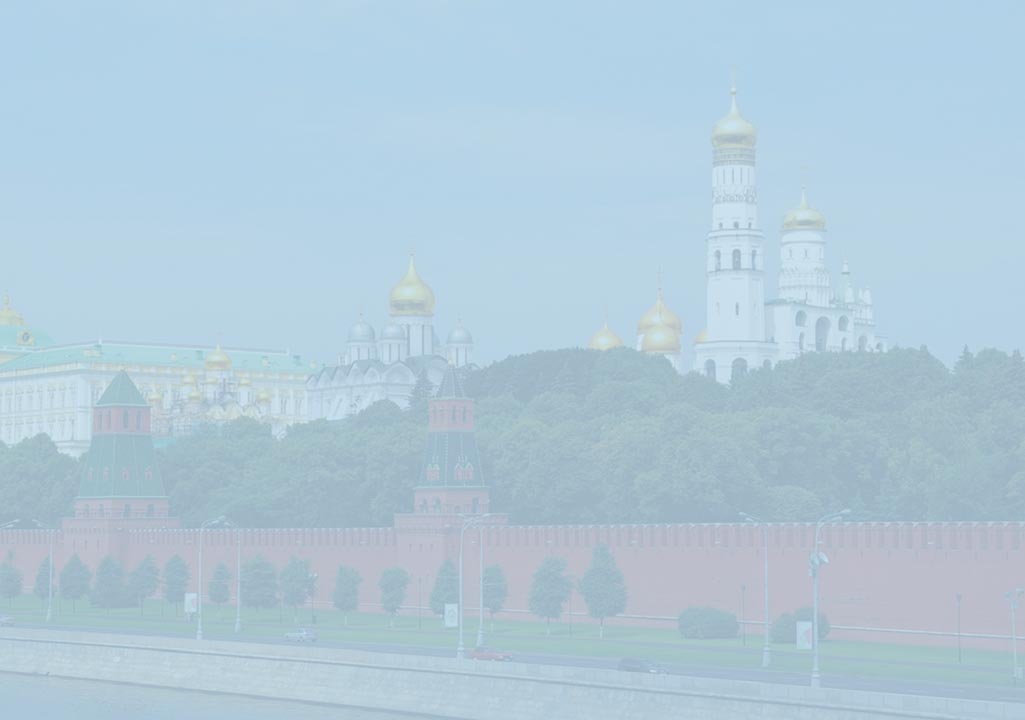 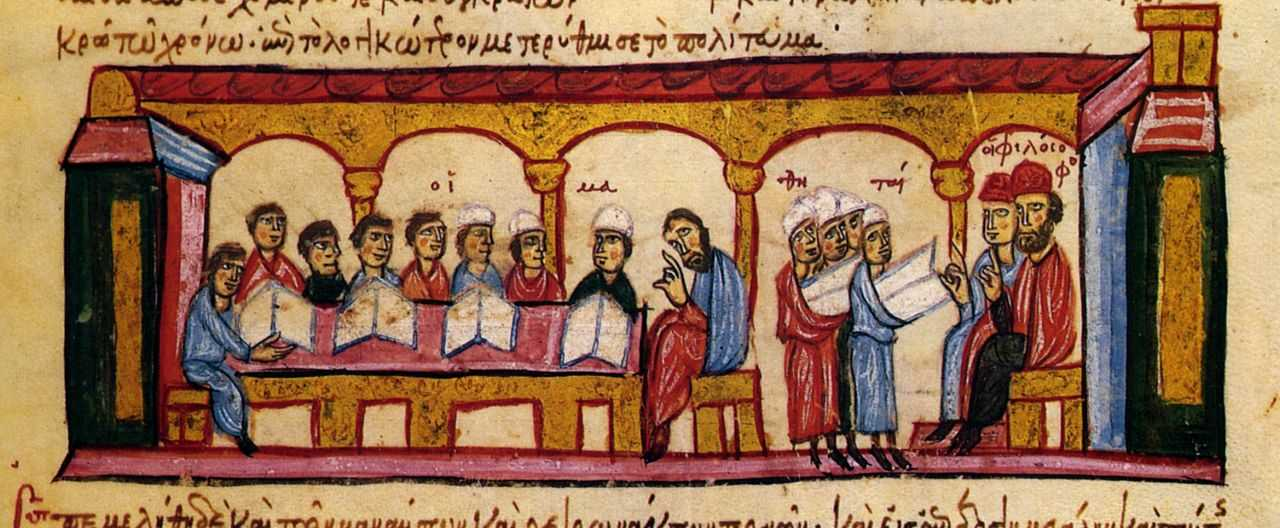 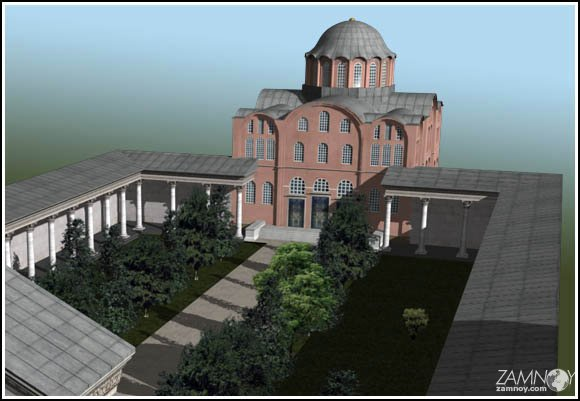 Философ и ученики. Византийская миниатюра
Магнаврский дворец.
Константинополь
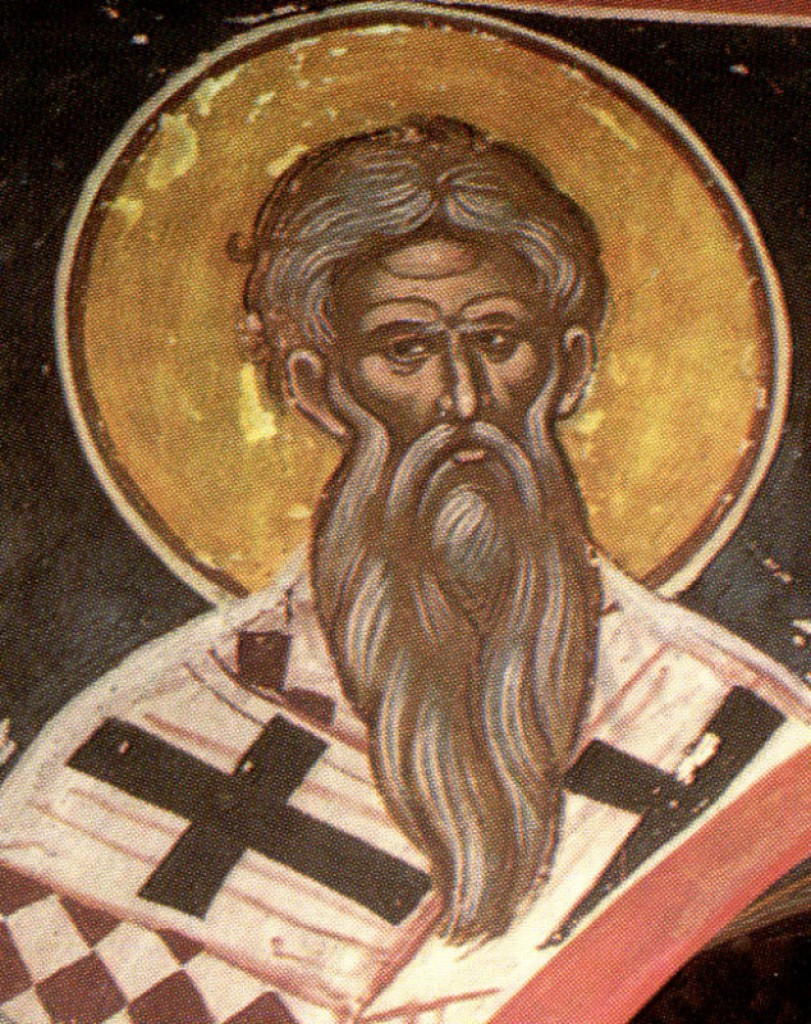 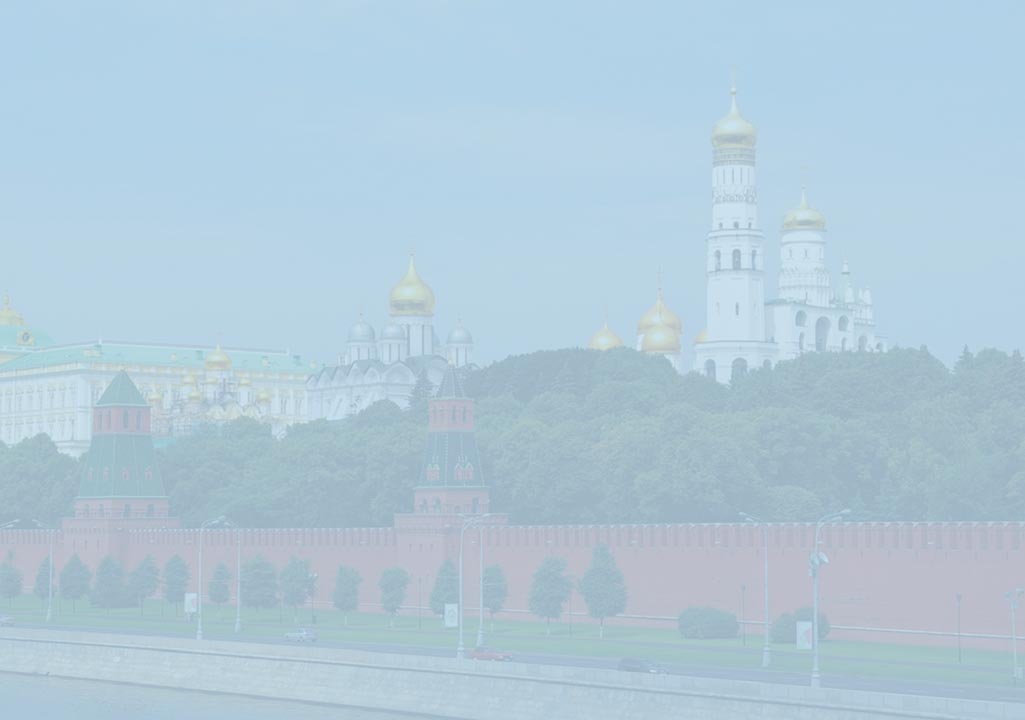 Святой Фотий Великий, Патриарх Константинопольский.
Фреска
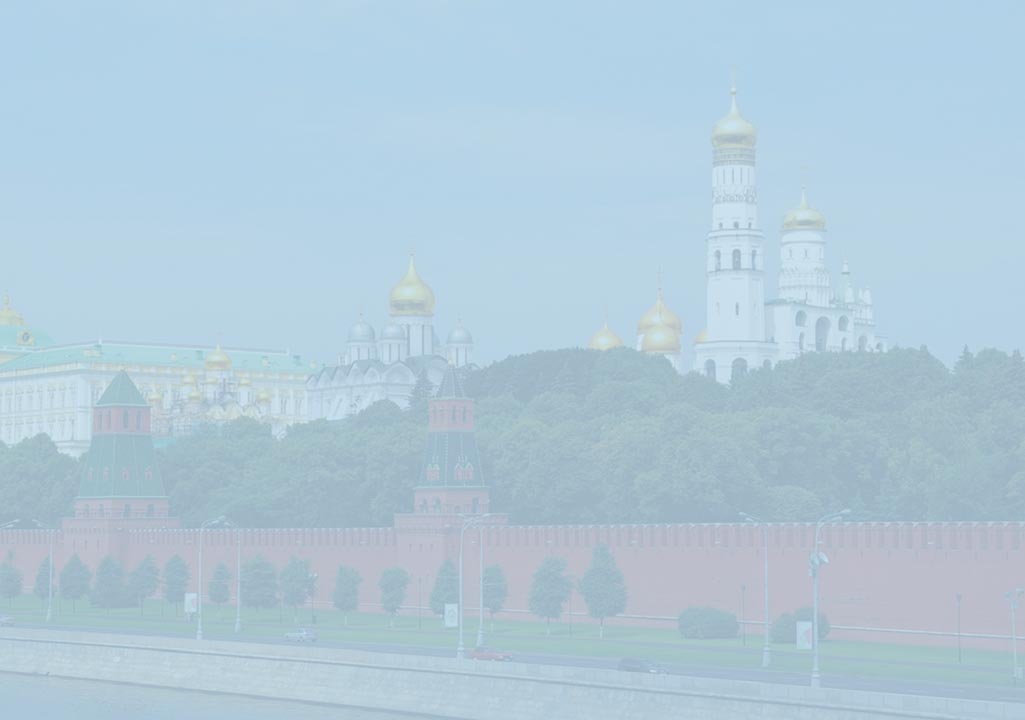 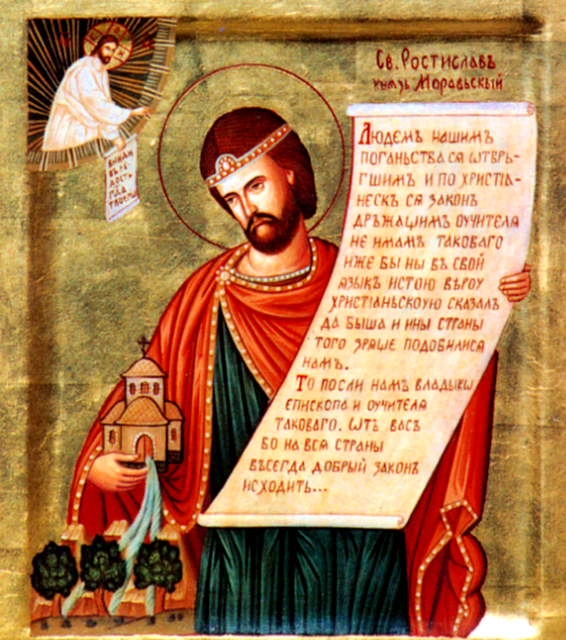 Святой Ростислав, князь Моравский
Икона
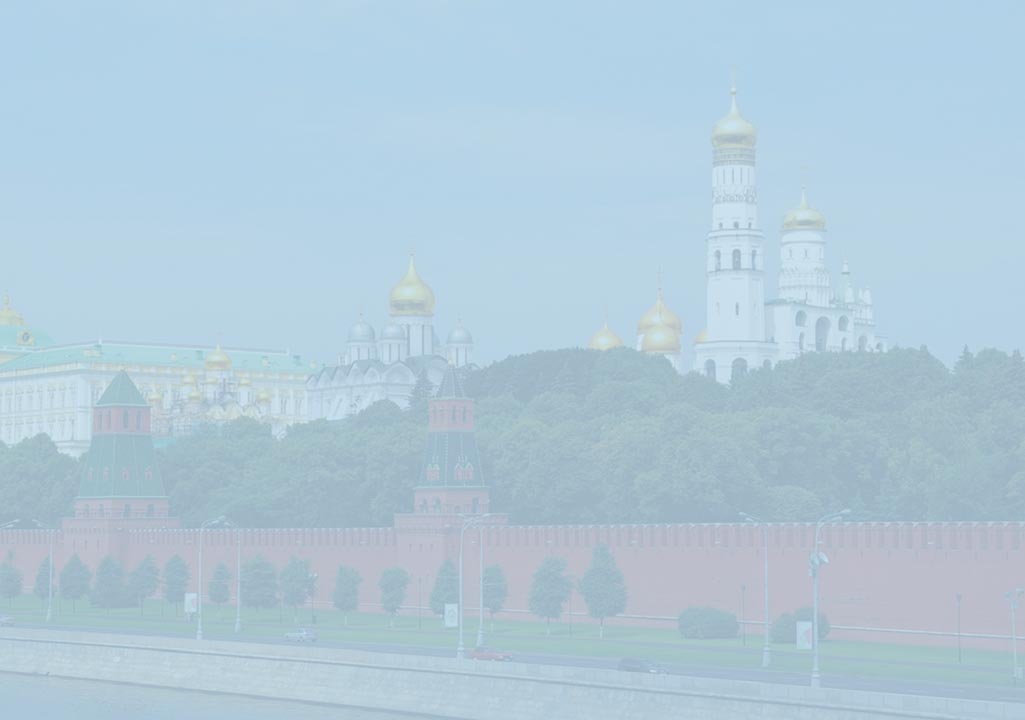 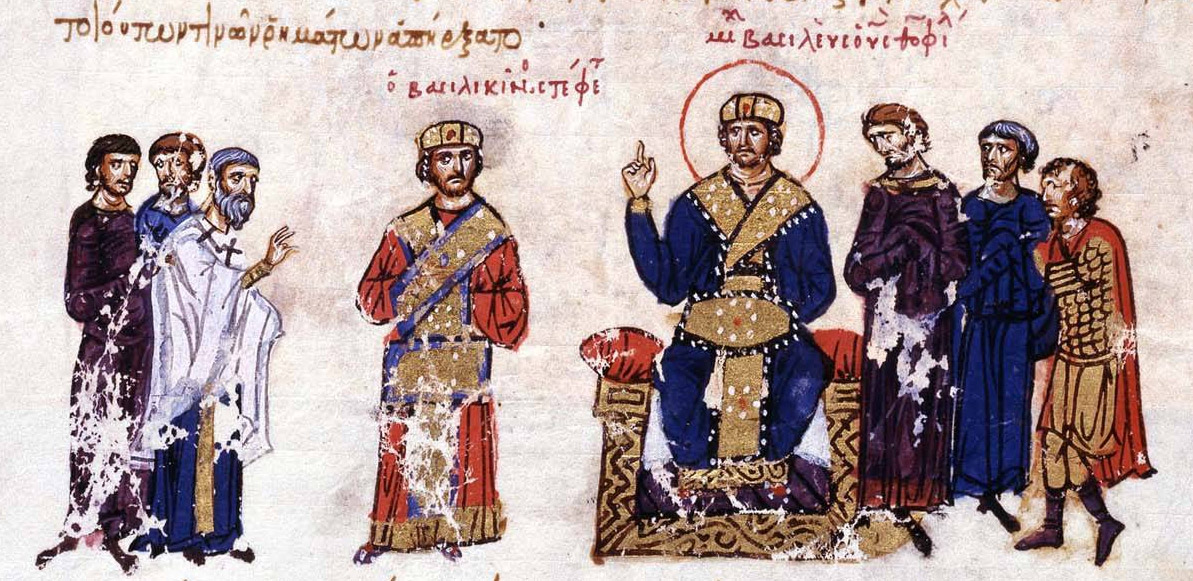 Византийский император Михаил III. Миниатюра из Хроники Иоанна Скилицы. Начало XIII в.
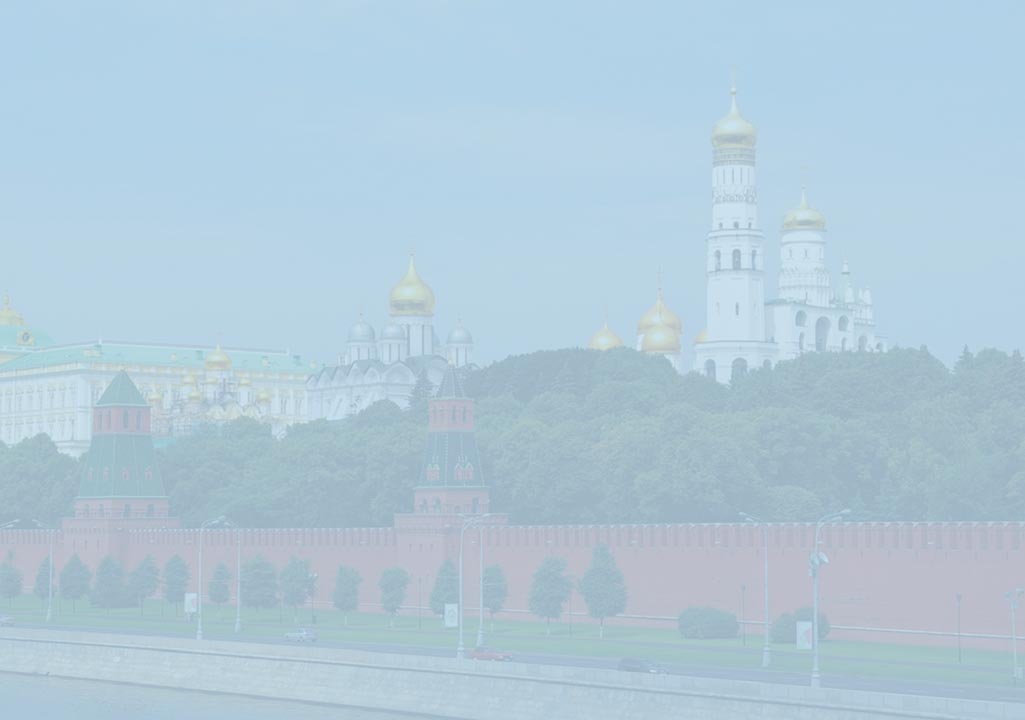 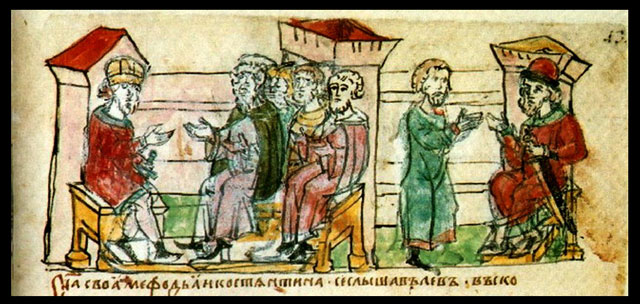 Император Михаил III отправляет Мефодия и Константина к славянам. Миниатюра Радзивиловской летописи. Конец XV в.
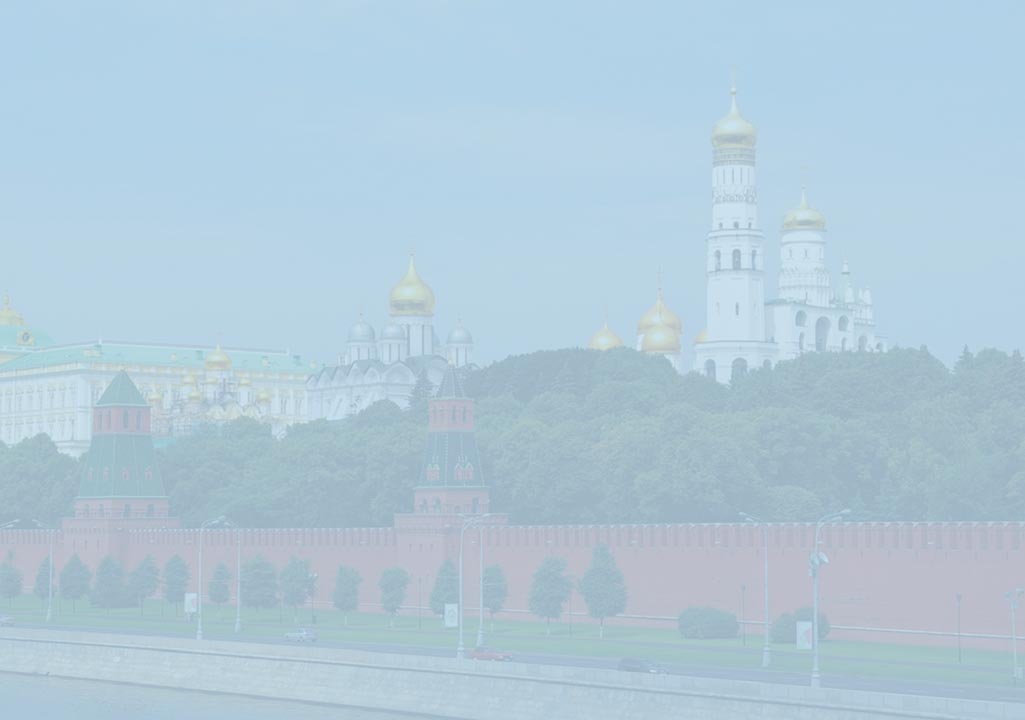 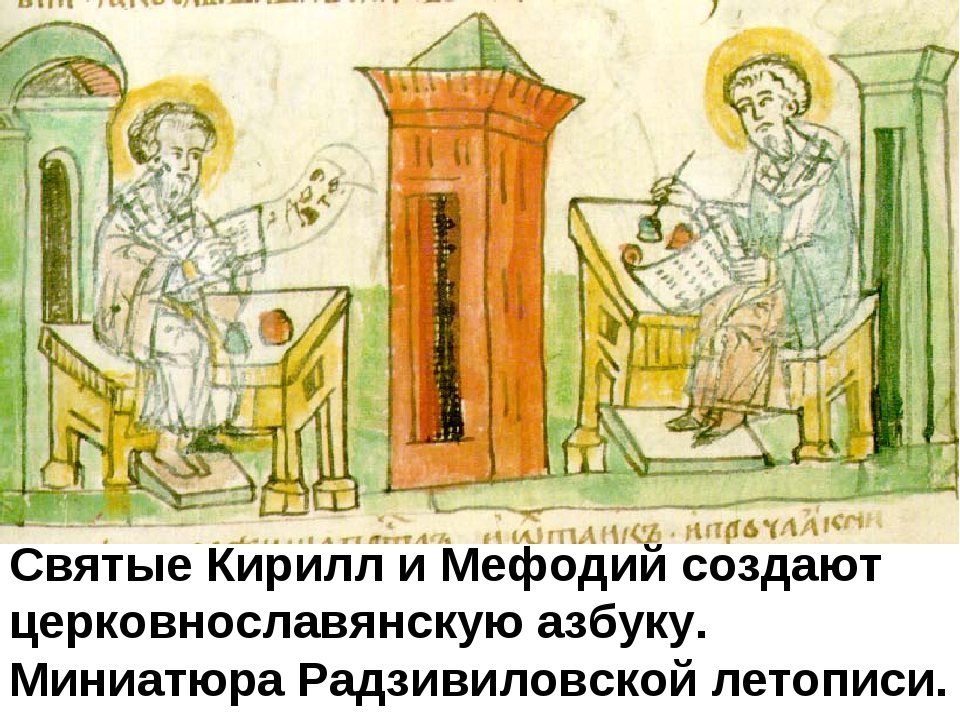 Святые Кирилл и Мефодий создают славянскую азбуку. Миниатюра Радзивиловской летописи. Конец XV в.
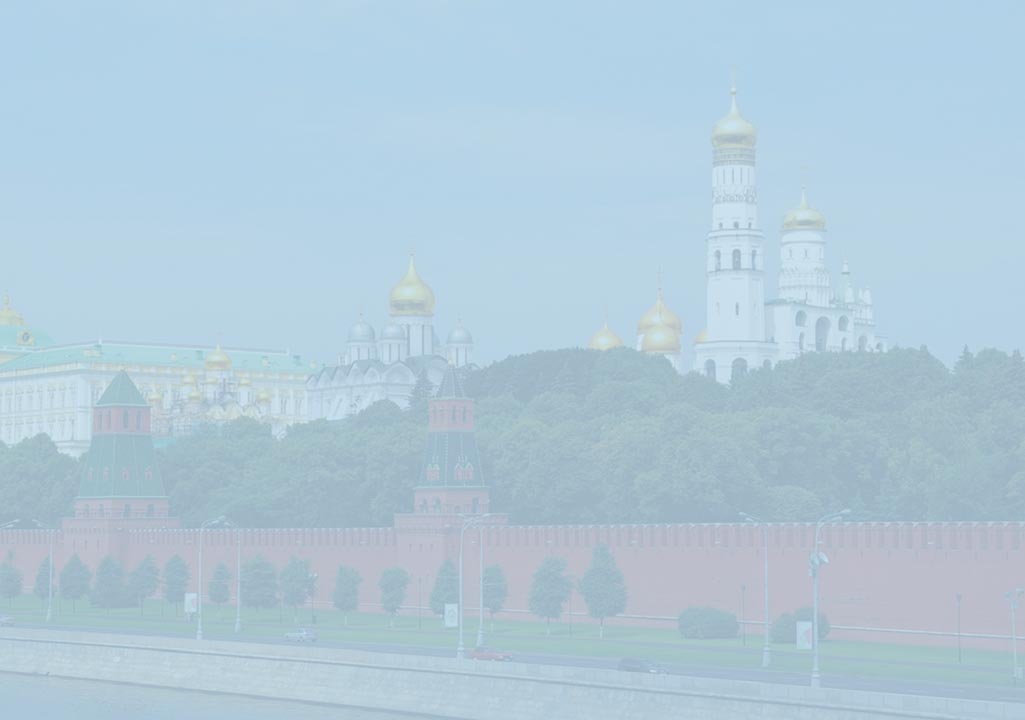 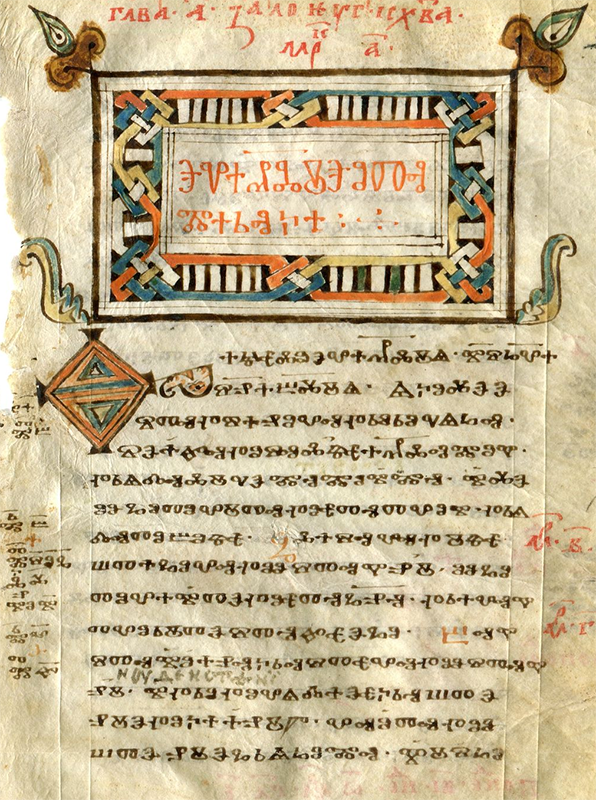 ОБРАЗЦЫ
КИРИЛЛИЦЫ
И ГЛАГОЛИЦЫ
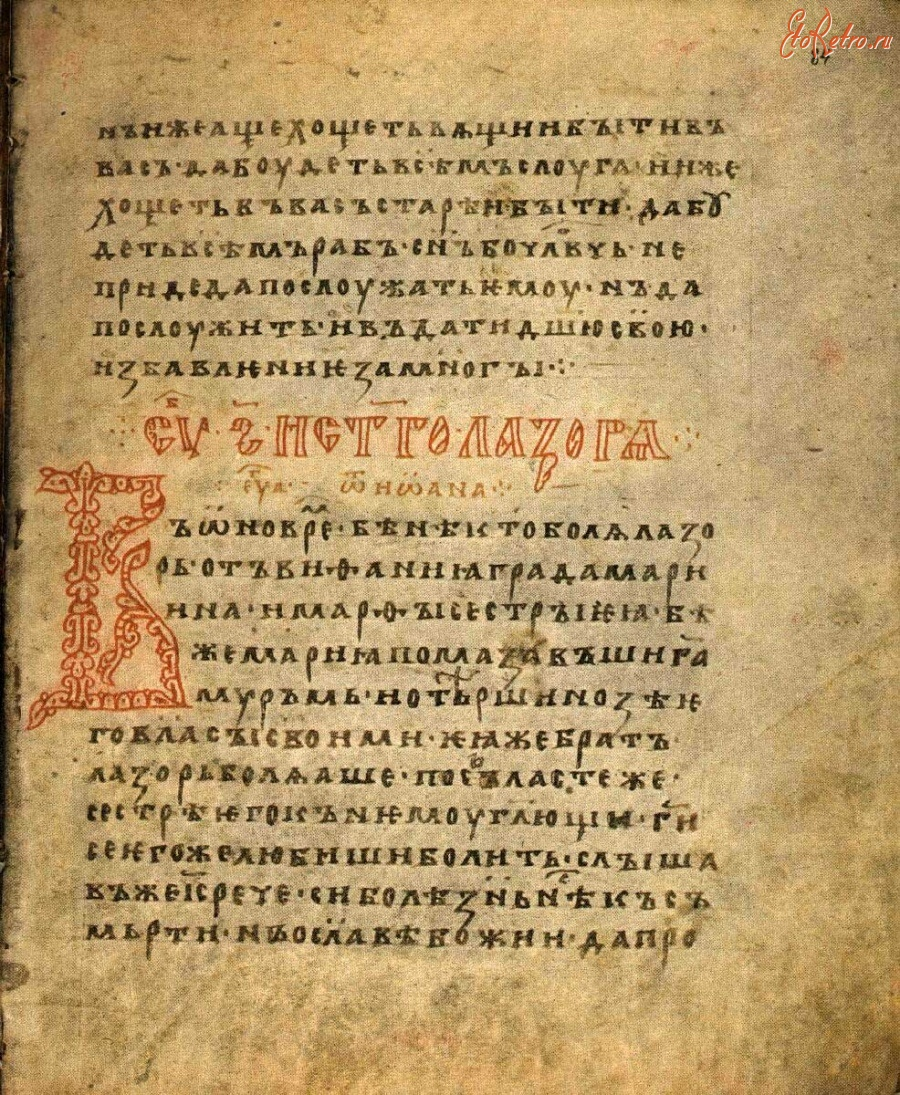 Архангельское Евангелие1092 г.
Зографское ЕвангелиеКонец X в.
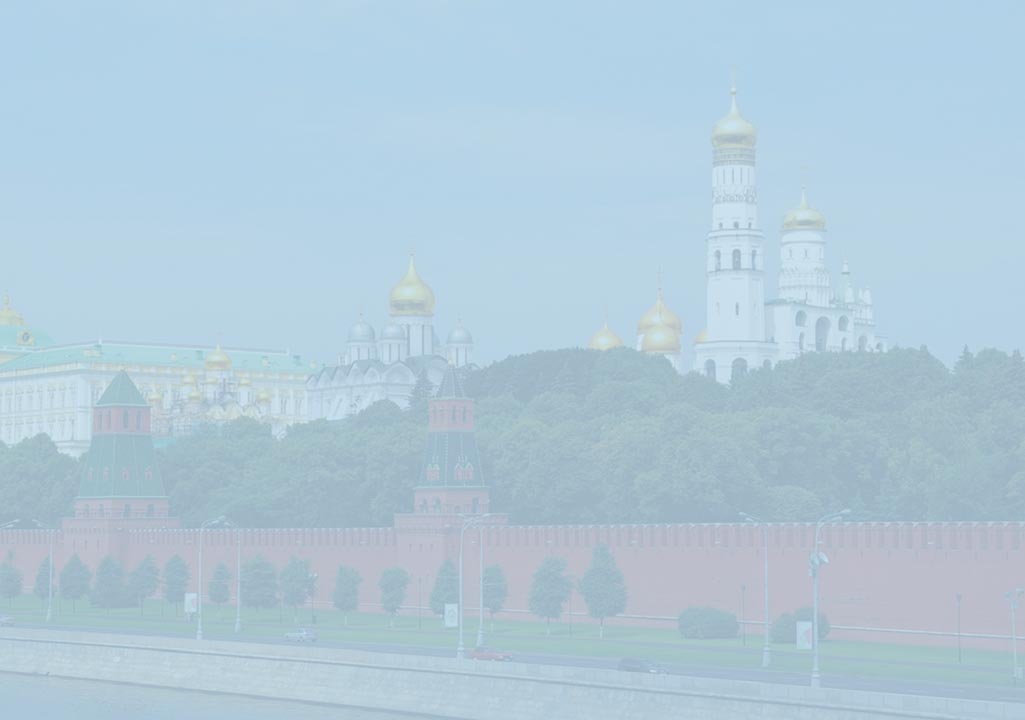 «Преподанная святым Кириллом славянская азбука способствовала не только развитию самобытной славянской культуры, но и являлась важным фактором развития молодых славянских наций, их возрождения и освобождения от духовной опеки, переходящей в гнет, иноземных соседей. То, что сделали святые Кирилл и Мефодий, послужило фундаментом, на котором построено прекрасное здание нынешней славянской культуры, занявшей свое почетное место в мировой культуре человечества.
Митрополит Никодим (Ротов). Из речи «Апостолам равные», сказанной к 1100-летию кончины святого Кирилла
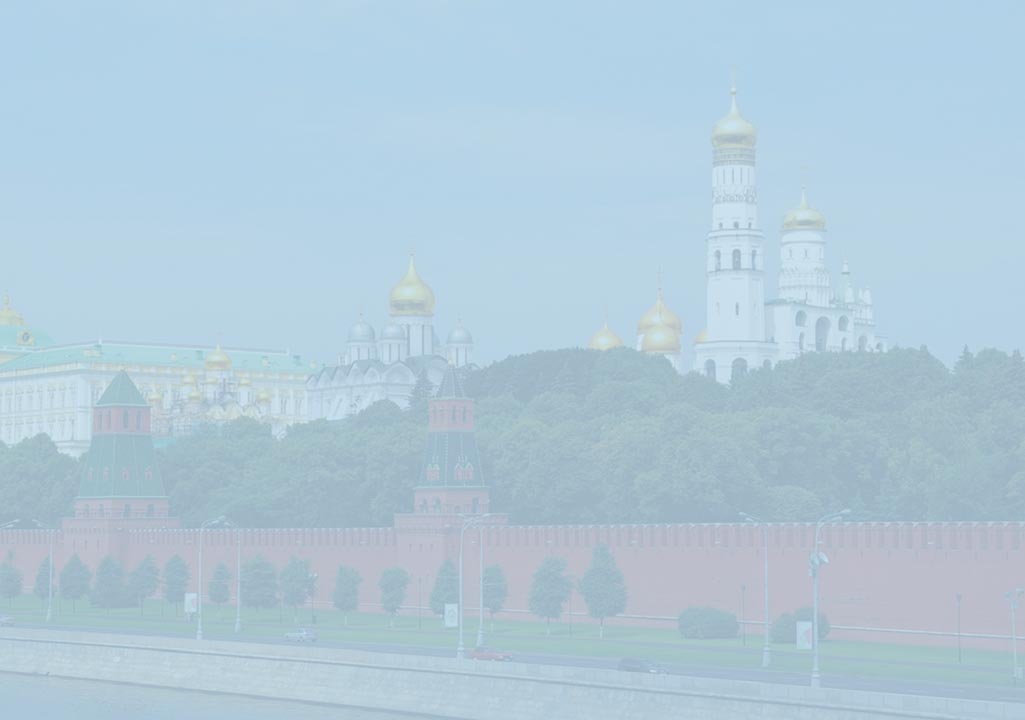 «В отличие от других практиковавшихся в ту эпоху способов записи славянской речи славянское письмо Константина-Кирилла представляло собой особую законченную систему, созданную с тщательным учетом специфических особенностей славянского языка. <...> Переводы произведений, в которых Константин и Мефодий пытались найти для всех особенностей данных памятников адекватное выражение, означали не просто возникновение литературного языка средневековых славян, но его сложение уже сразу в тех зрелых, развитых формах, которые вырабатывались в греческом тексте оригиналов как результат многовекового литературного развития».
Флоря Б.Н. Сказания о начале славянской письменности и современная им эпоха
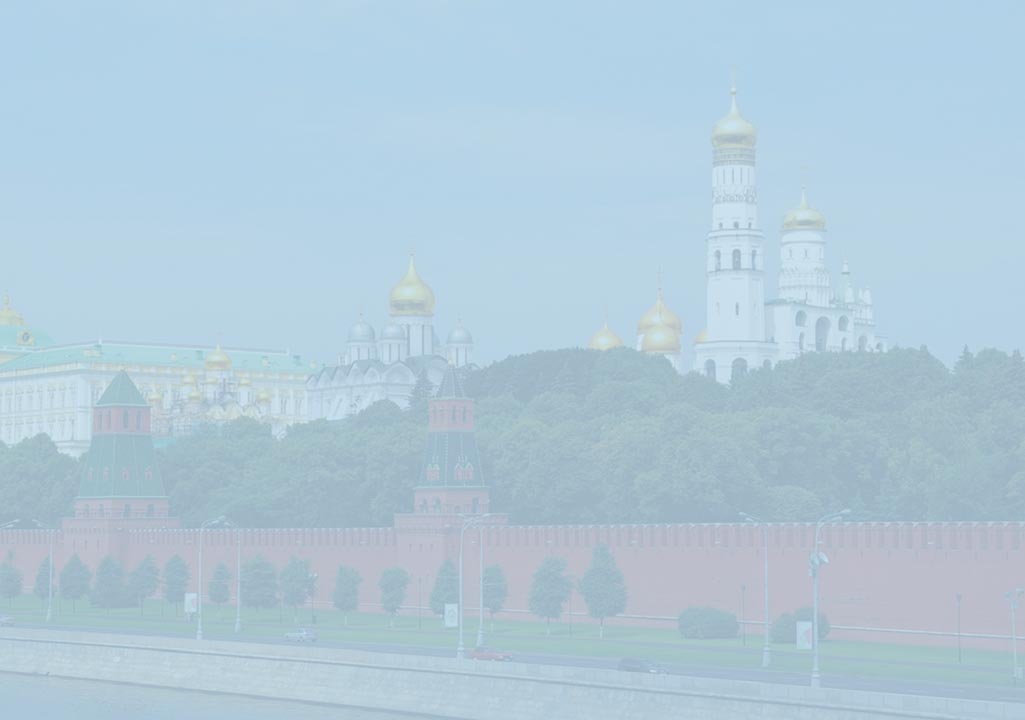 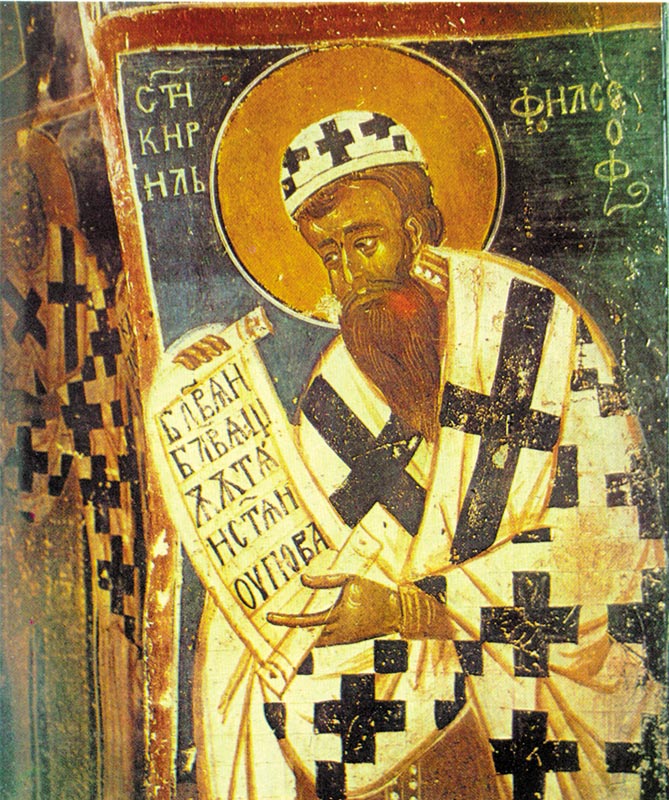 Святой Кирилл Философ.
Болгарская фреска
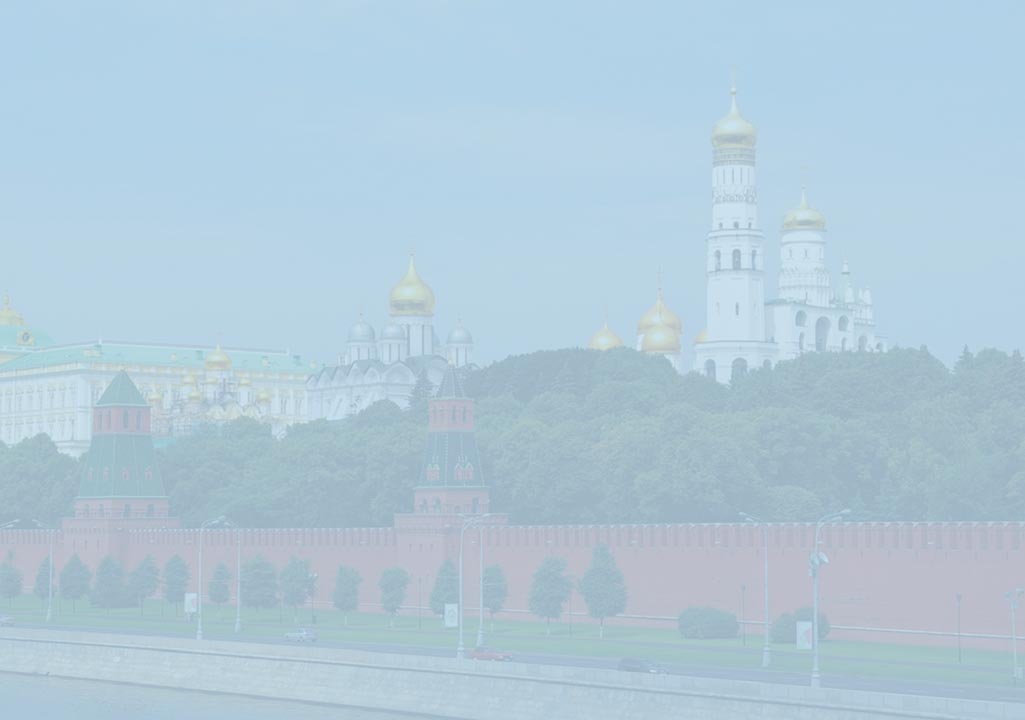 «Переводить византийский текст на русский язык — благодарный и радостный труд, потому что современному переводчику энергично помогают его древние предшественники; историческая судьба русского языка раскрыла его навстречу специфическим для Византии возможностям сцеплять и сплетать слова.
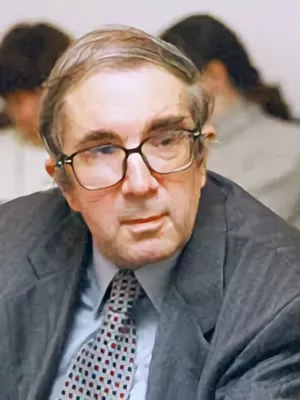 Академик С.С.Аверинцев
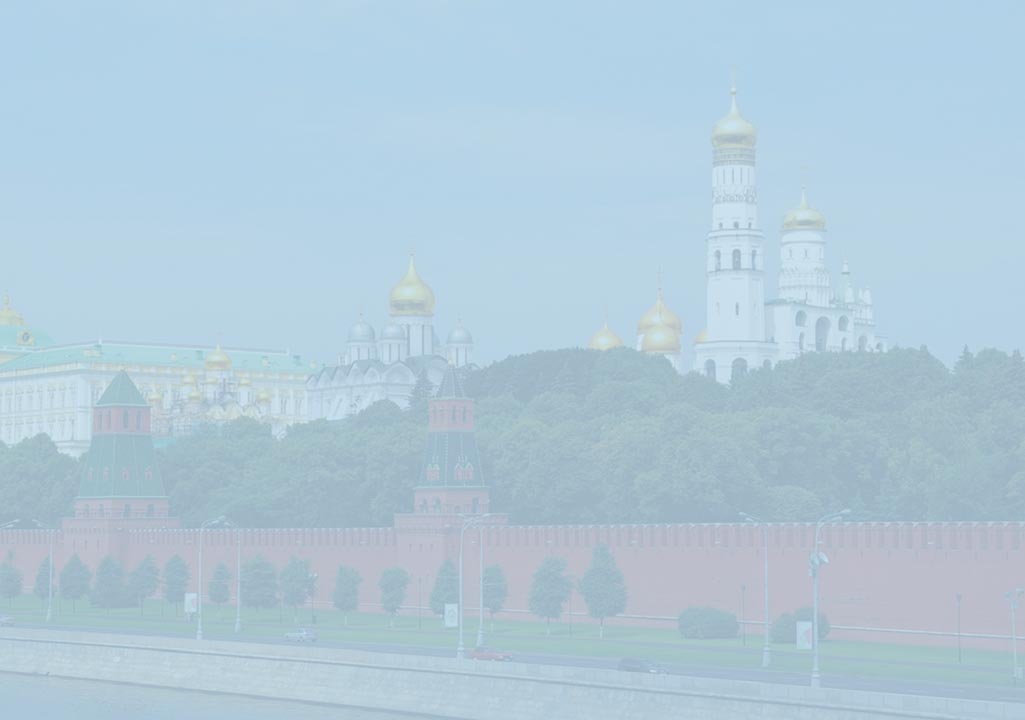 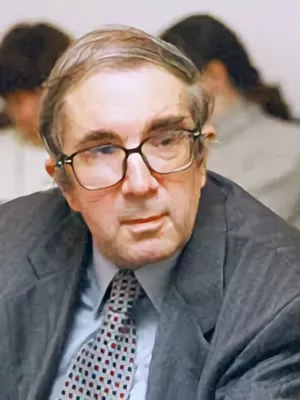 По-английски или по-французски этот же текст можно только пересказывать, безоглядно жертвуя его словесной тканью, и даже немецкому переводу дано приблизиться к подлинному складу эллинского витийства лишь на почтительное расстояние. Воплощенная в языке традиция русской культуры связана с
Академик С.С.Аверинцев
византийским наследием очень цепкой,
очень реальной и конкретной связью. Не следует забывать об этом».
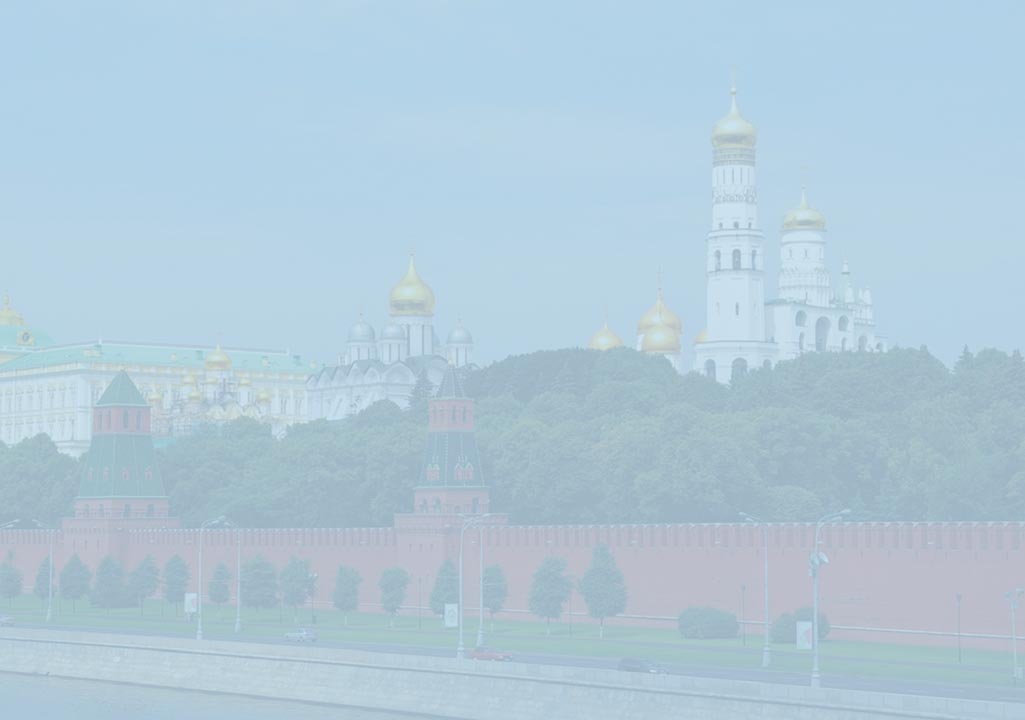 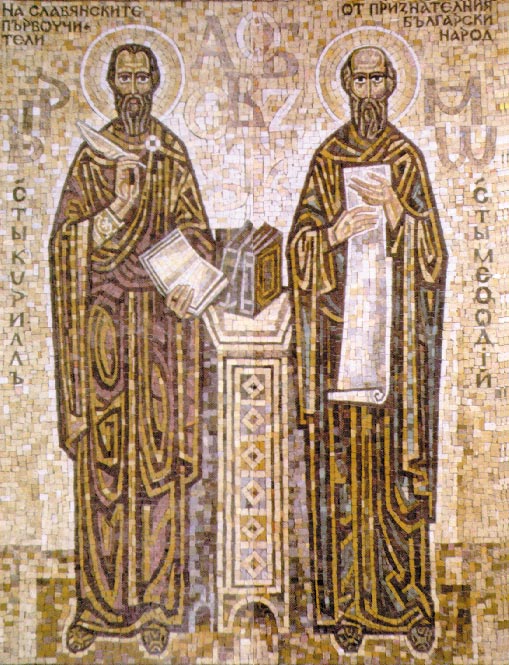 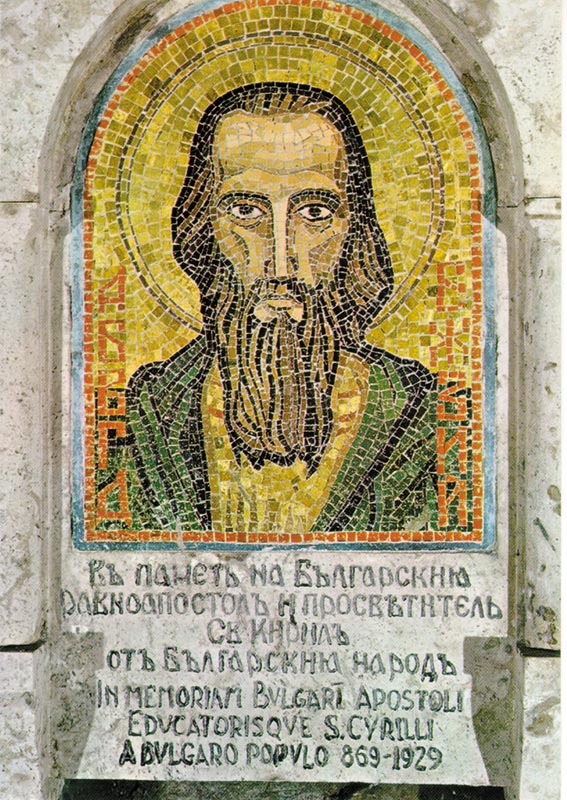 Памятные мозаики Кириллу и Мефодию от болгарского народа
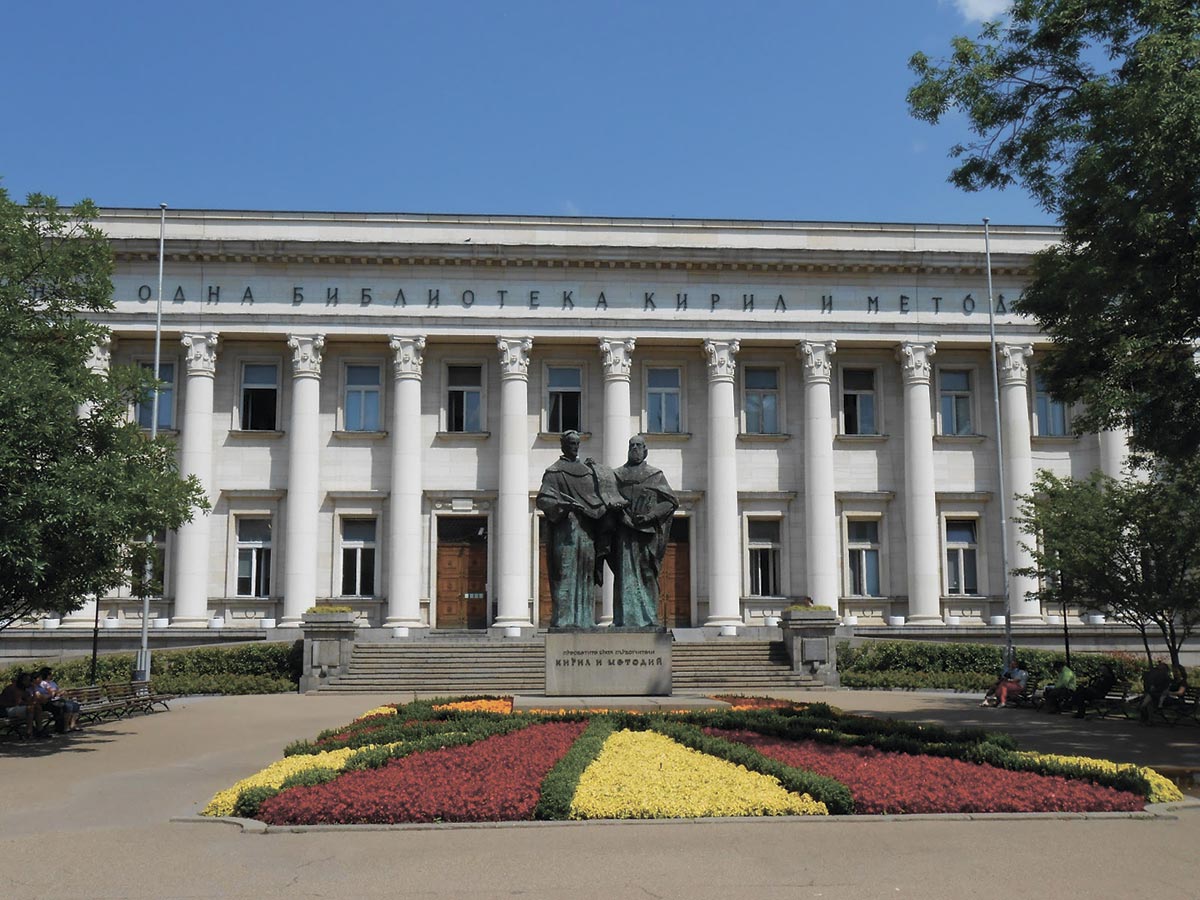 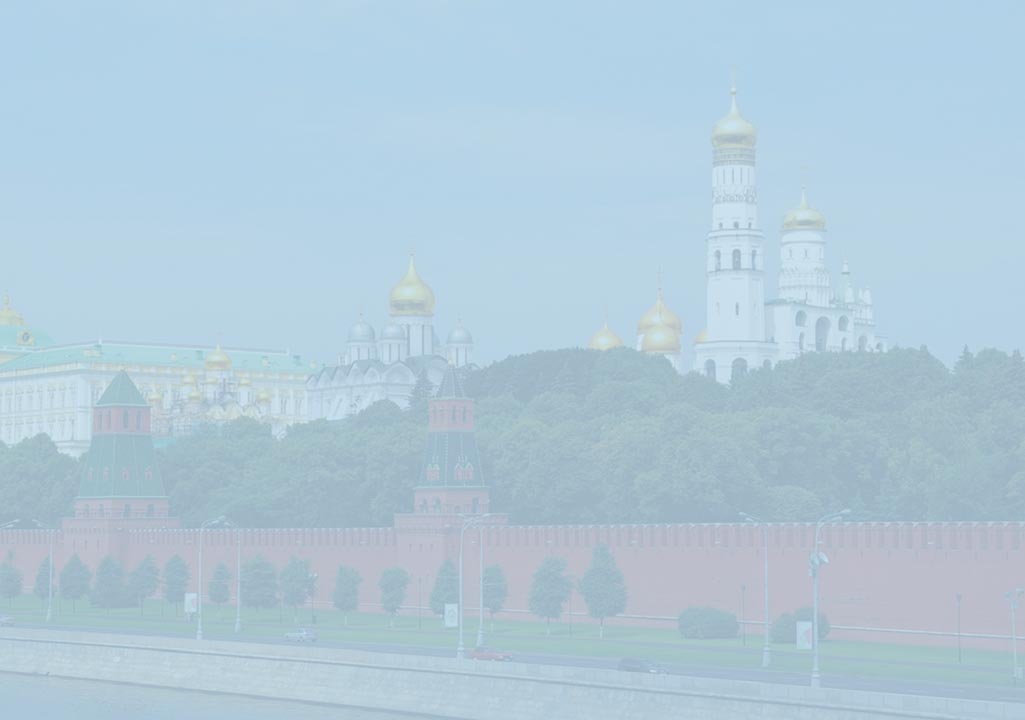 Памятник Кириллу и Мефодию перед входом в Народную библиотеку,названную в их честь. София. Болгария
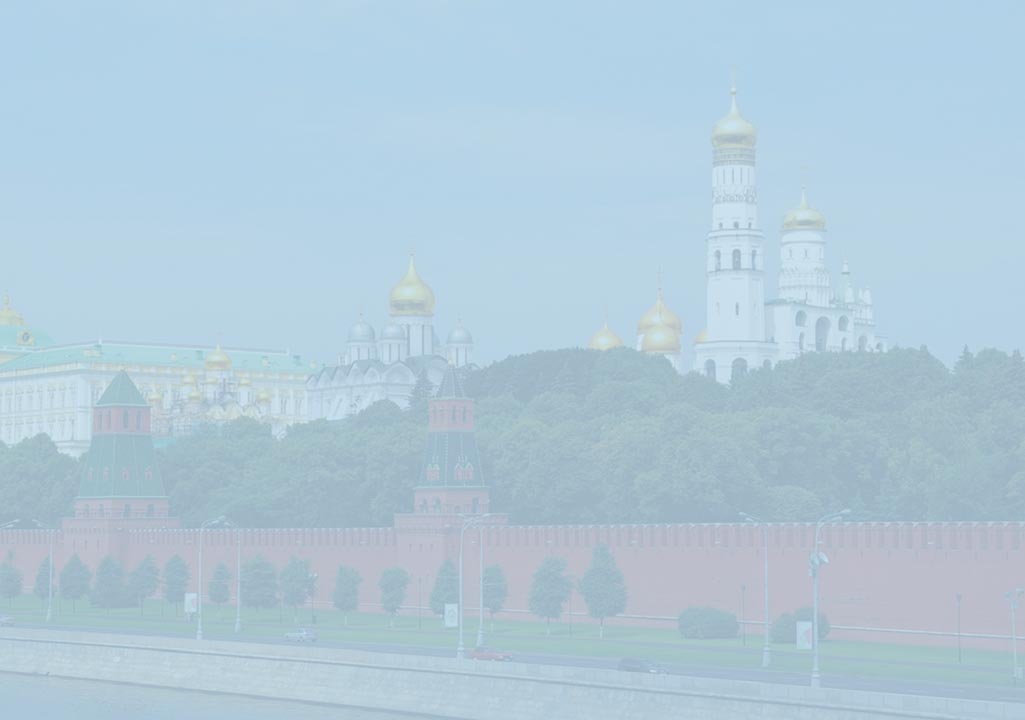 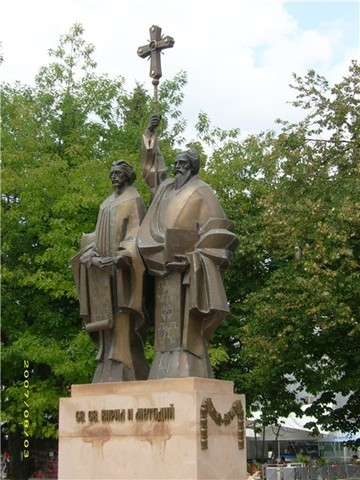 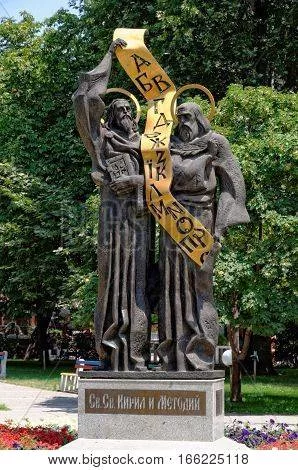 Памятник Кириллу и Мефодию. Добрич, Болгария
Памятник Кириллу и Мефодию. Пазарджик, Болгария
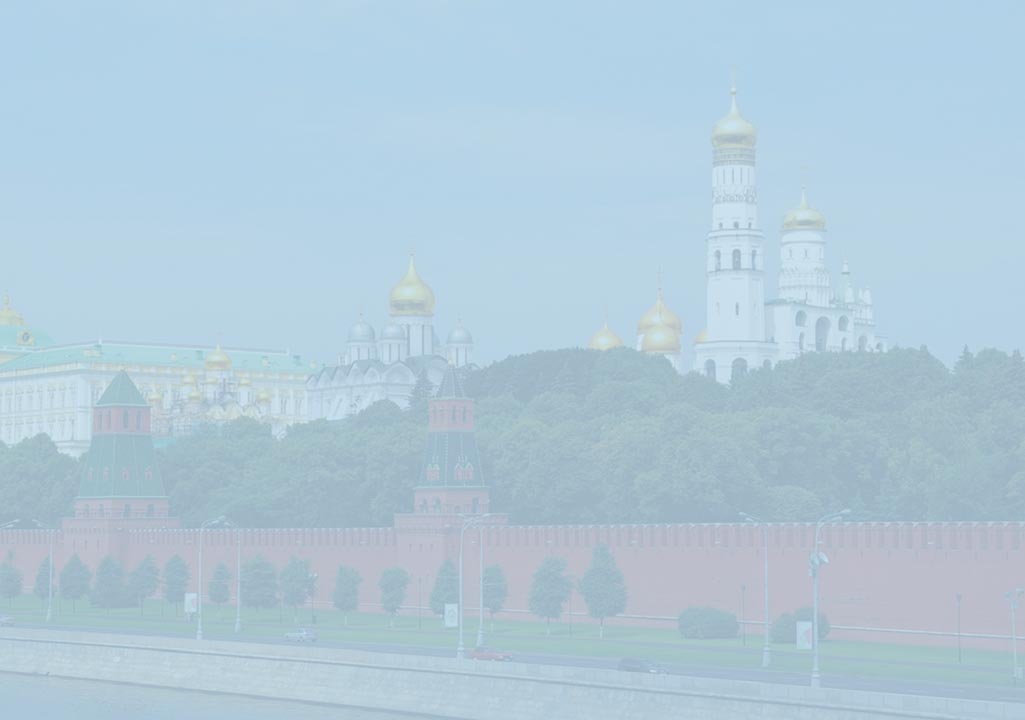 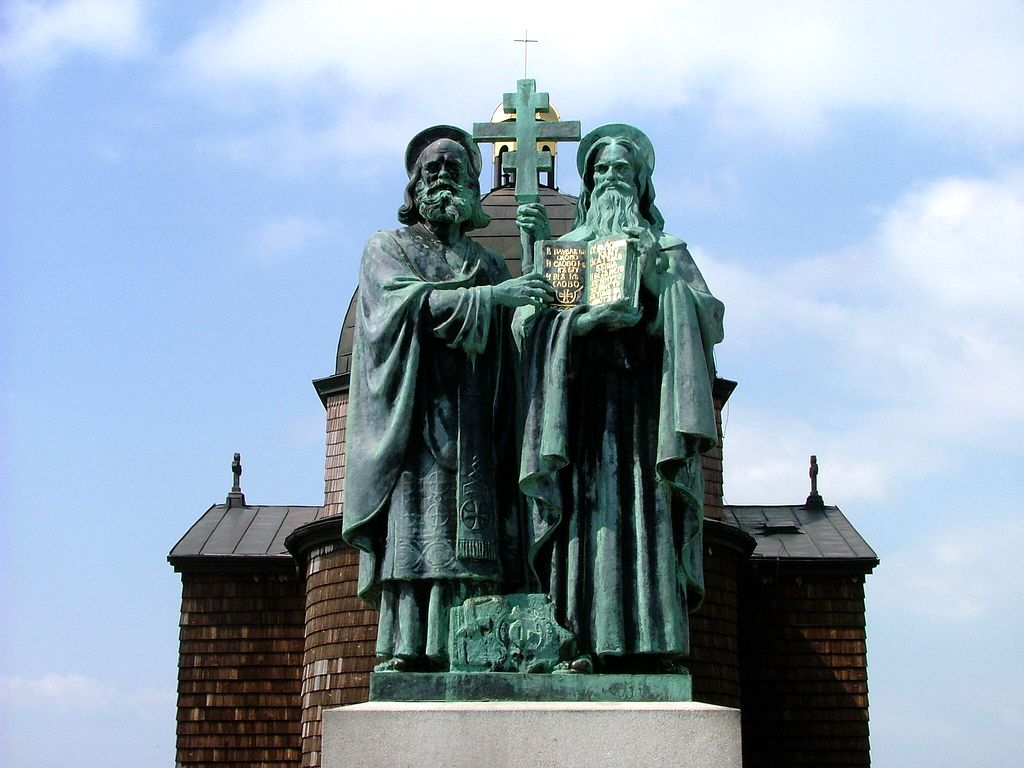 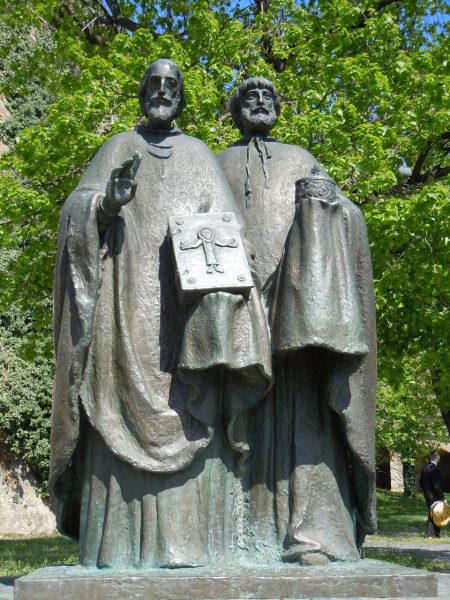 Памятник Кириллу и Мефодию. Гора Радгошть, Болгария
Памятник Кириллу и Мефодию. Нитранский град, Словения
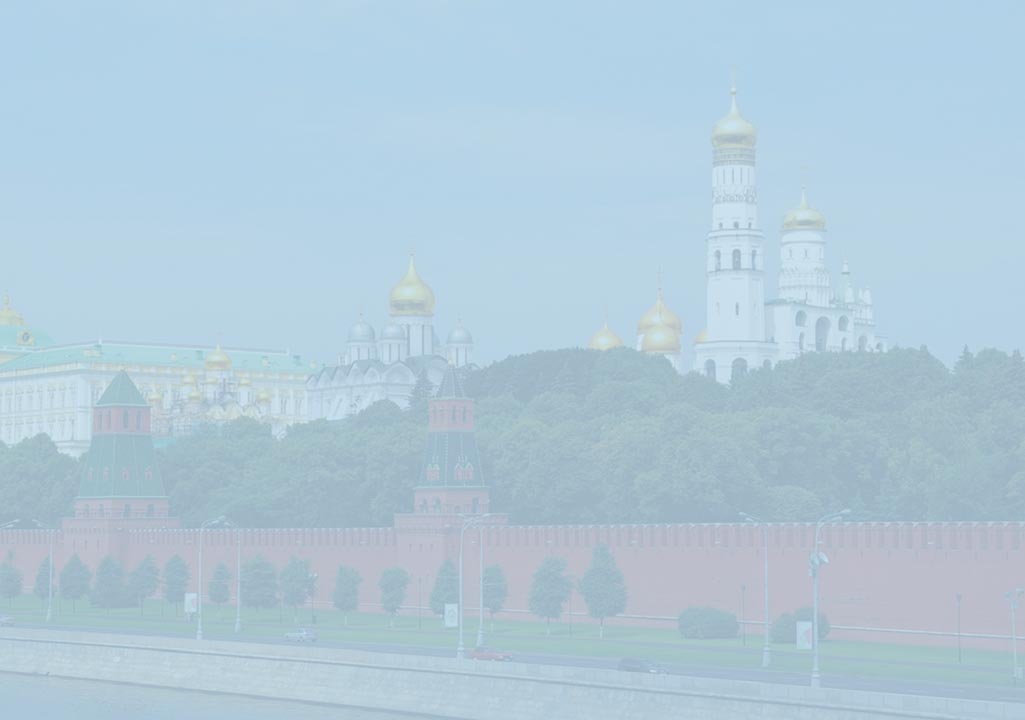 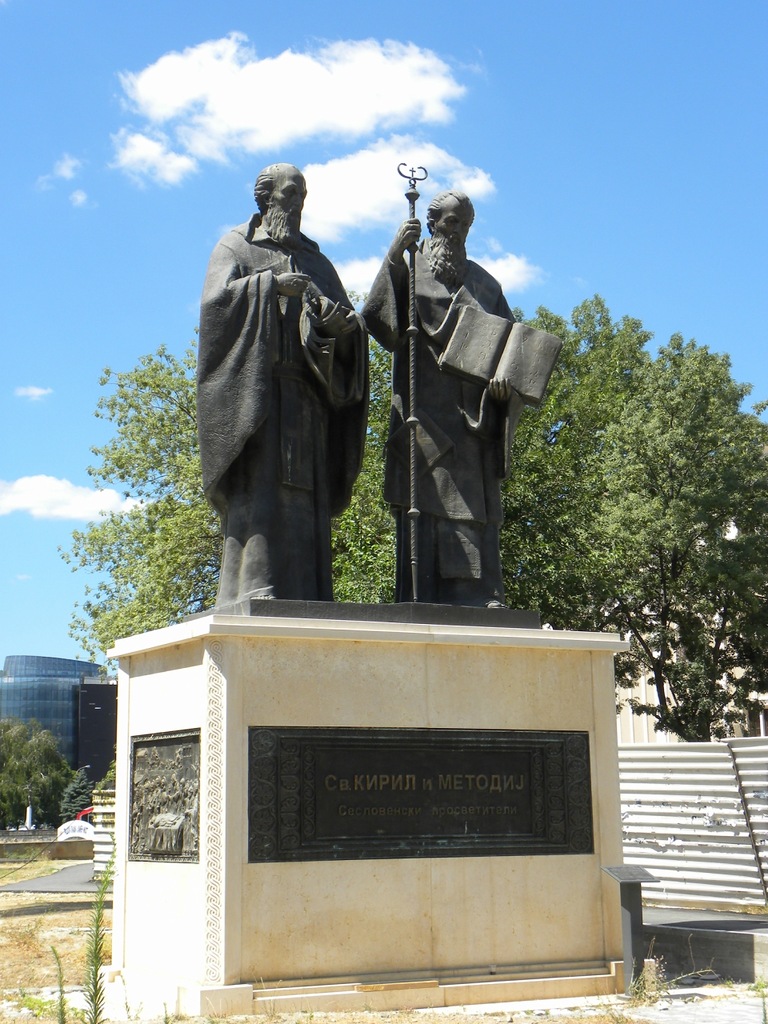 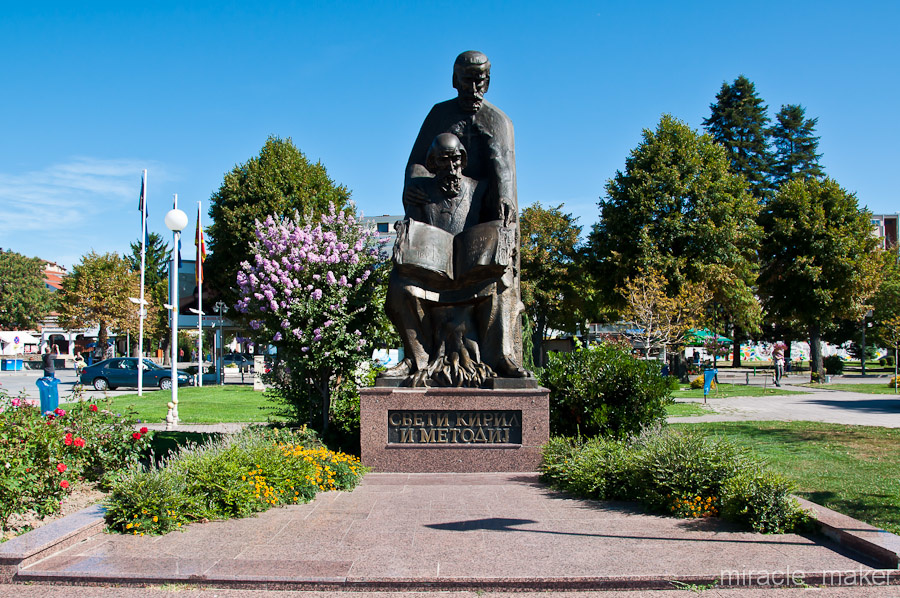 Памятник Кириллу и Мефодию. Охрид, Македония
Памятник Кириллу и Мефодию. Скопье, Македония
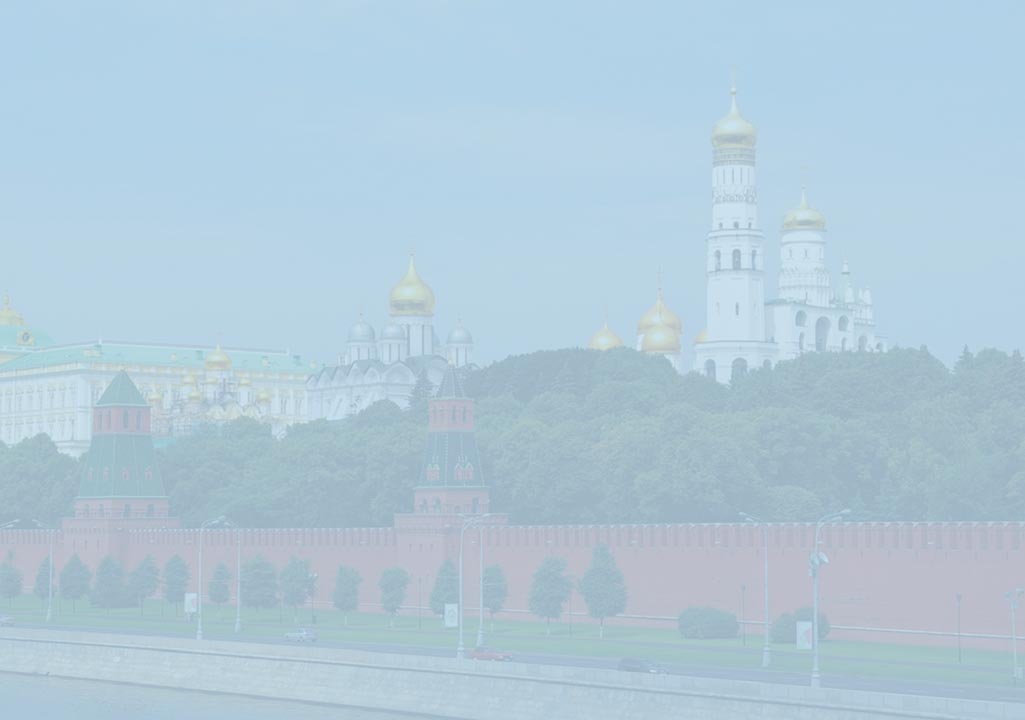 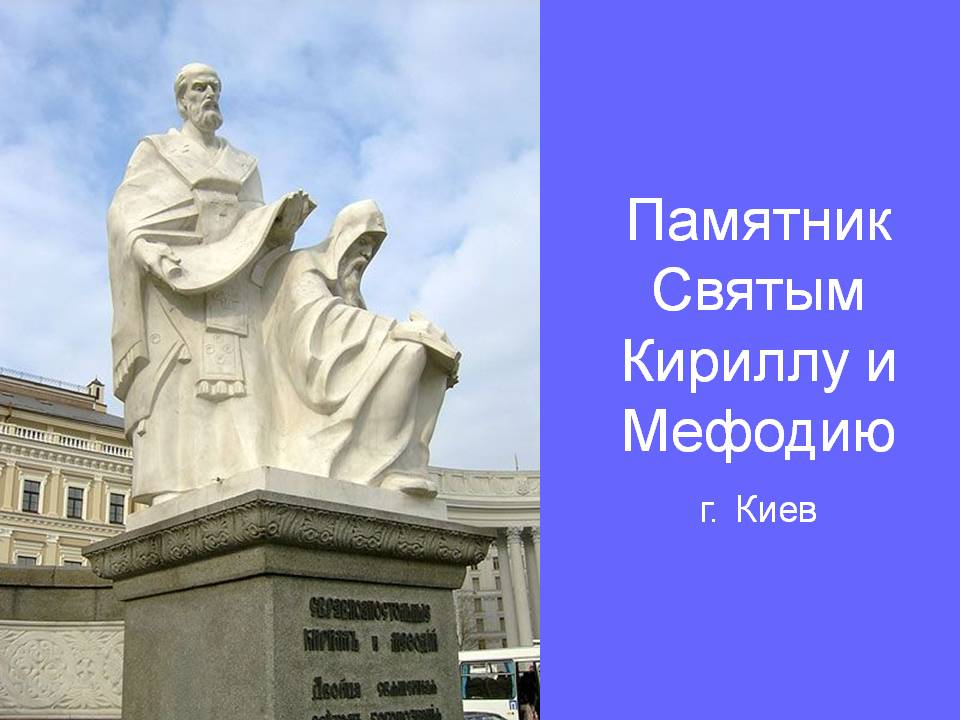 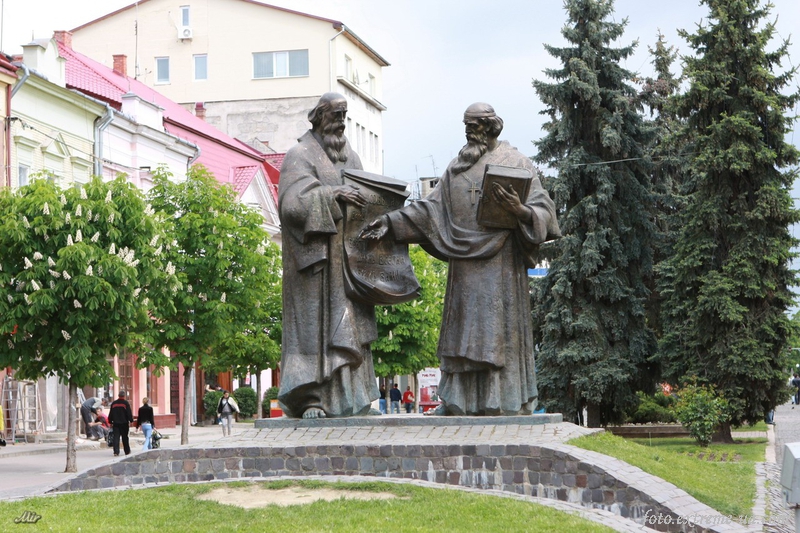 Памятник Кириллу и Мефодию. Киев, Украина
Памятник Кириллу и Мефодию. Мукачево, Украина
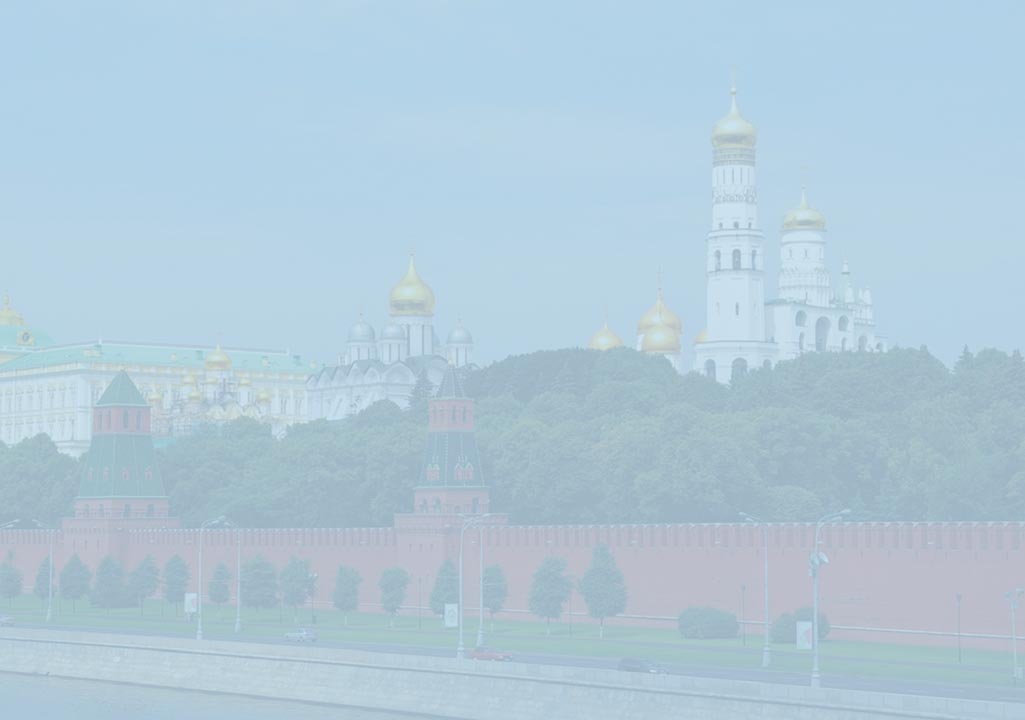 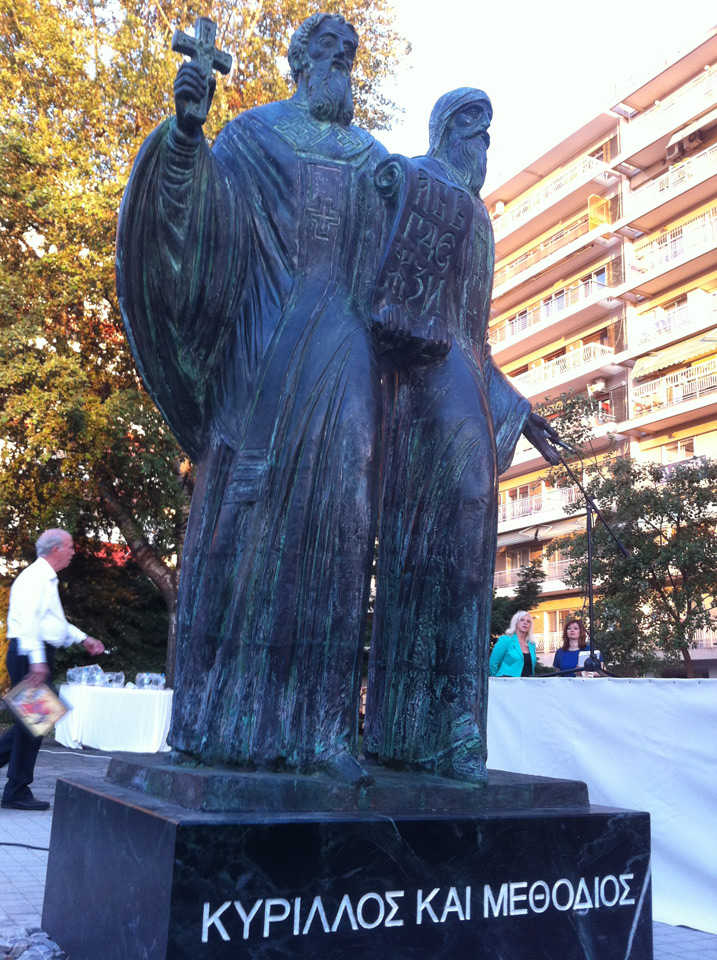 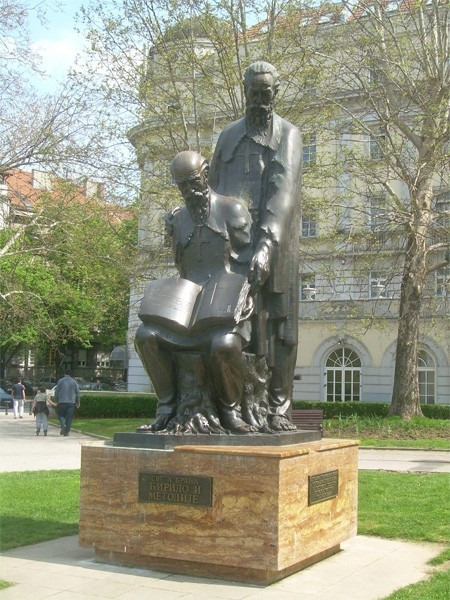 Памятник Кириллу и Мефодию. Белград, Сербия
Памятник Кириллу и Мефодию. Салоники, Греция
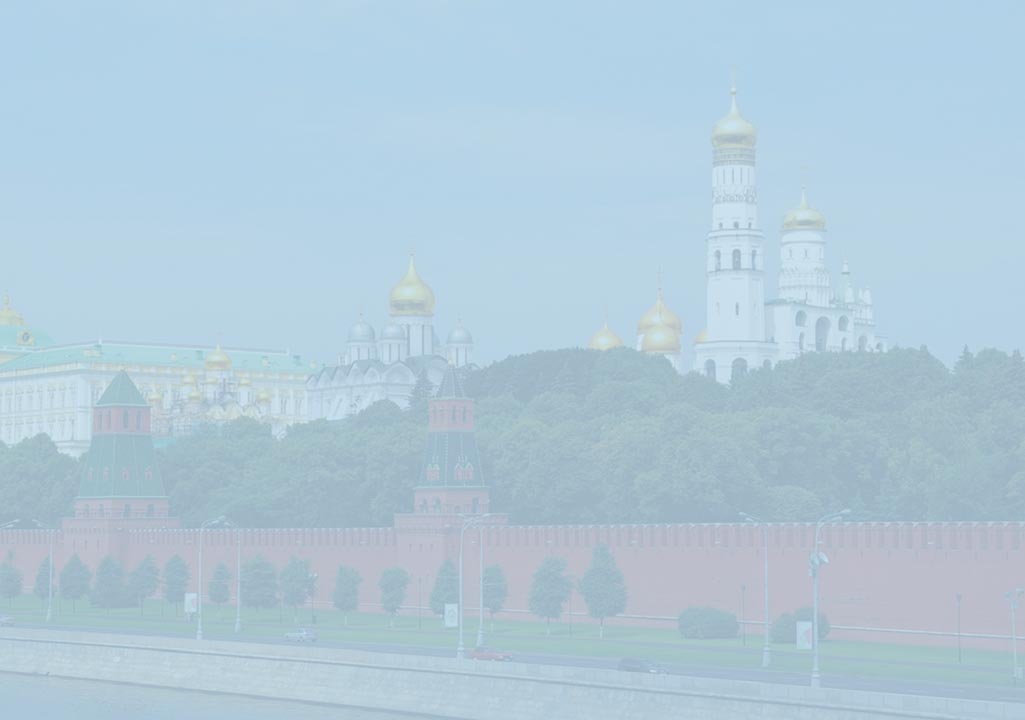 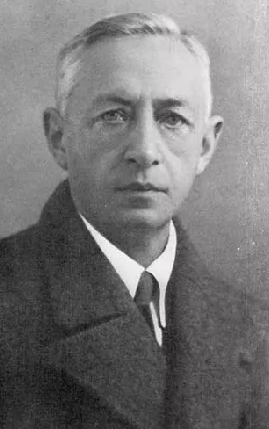 Слово
Молчат гробницы, мумии и кости,—
Лишь слову жизнь дана:
Из древней тьмы, на мировом погосте
Звучат лишь Письмена.
И нет у нас иного достоянья!
Умейте же беречь
Хоть в меру сил, в дни злобы и страданья,
Наш дар бессмертный — речь.
И. А. Бунин